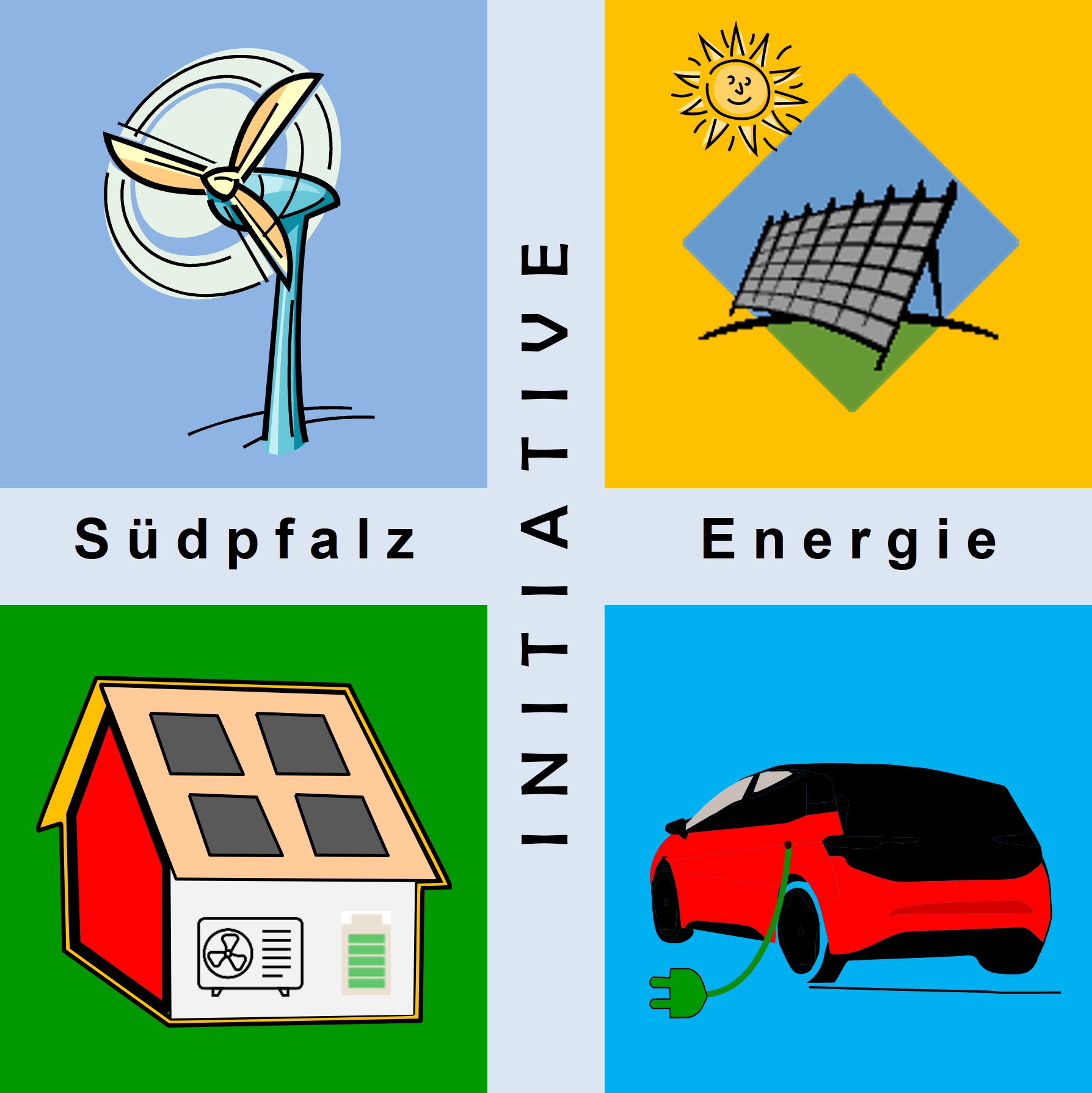 Herzlich willkommen zum Juli-Energie-StammtischDynamische Stromtarife
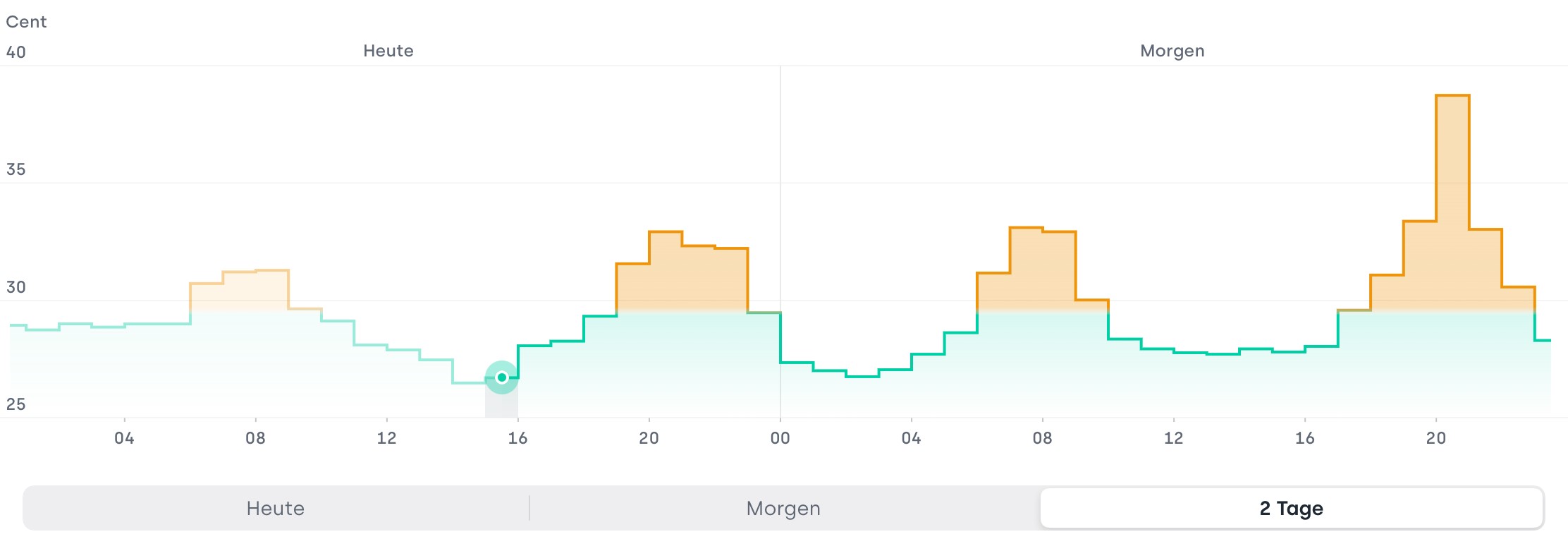 Quelle: tibber
ISE e.V.-Stammtisch | Dynamische Stromtarife | am 25.07.2024 in Schweigen-Rechtenbach        			ISE e.V.
[Speaker Notes: 1 -2 - 3]
Dynamische Tarife – warum ?
„Bei mir kommt immer Strom aus der Steckdose,
die Spannung liegt stabil bei 230 Volt,
und die Kilowattstunde kostet 40 Cent (Pfalzwerke öko comfort)“




Ist das wirklich so statisch ?
und geht das vielleicht preisgünstiger ?

schauen wir mal …
Agenda
Dynamischer Stromtarif – was ist das ?

Stromnetz und Stromhandel

Tibber – ein Anbieter eines dynamischen Tarifs
	die Hardware
	die App
	die Abrechnung



Was kommt als nächstes
Dynamischer Stromtarif – was ist das ?
Festpreis Tarif

Fester Preis für eine kWh

Grundgebühr

Abschlagszahlung

Jährliche Zählerablesung und Jahresrechnung

Evtl. Preisanpassung nach Ablauf der Bindung
Dynamischer Tarif

Stündlich wechselnder Preis 
      für eine kWh

Stundenpreis
      „heute und morgen“ bekannt

Monatliche Abrechnung,
      keine Vorauszahlung

Grundgebühr & Anbietergebühr

Digitaler Zähler oder Smart-Meter
      erforderlich
      (mME, iME, mMSys, iMSys, ..)
Dynamischer Stromtarif – was ist das ?
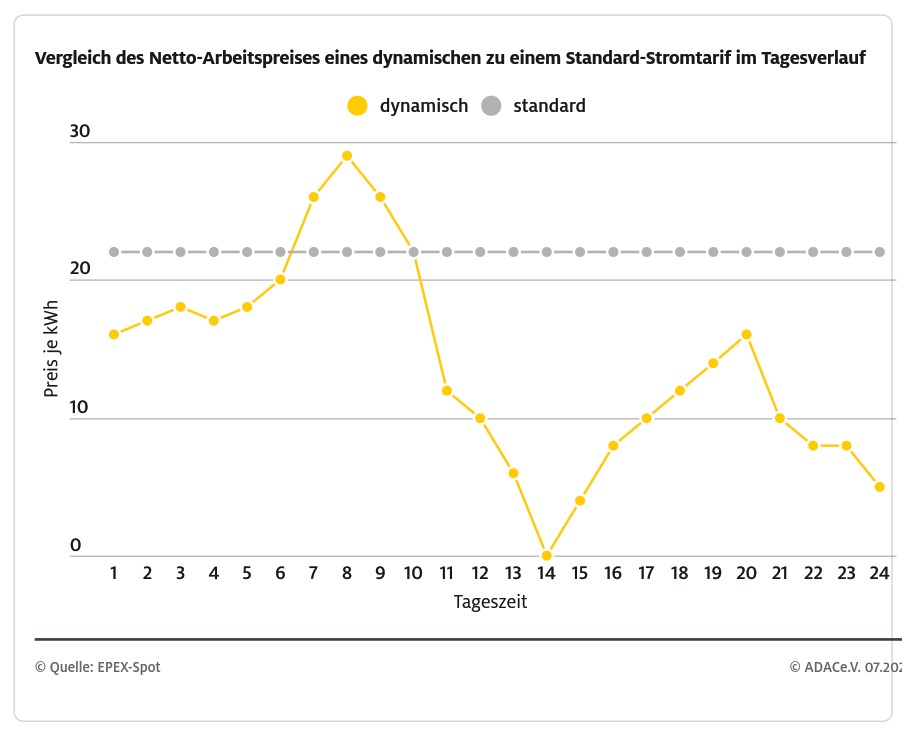 Stromnetz – Lastkurve
Verlauf einer Woche
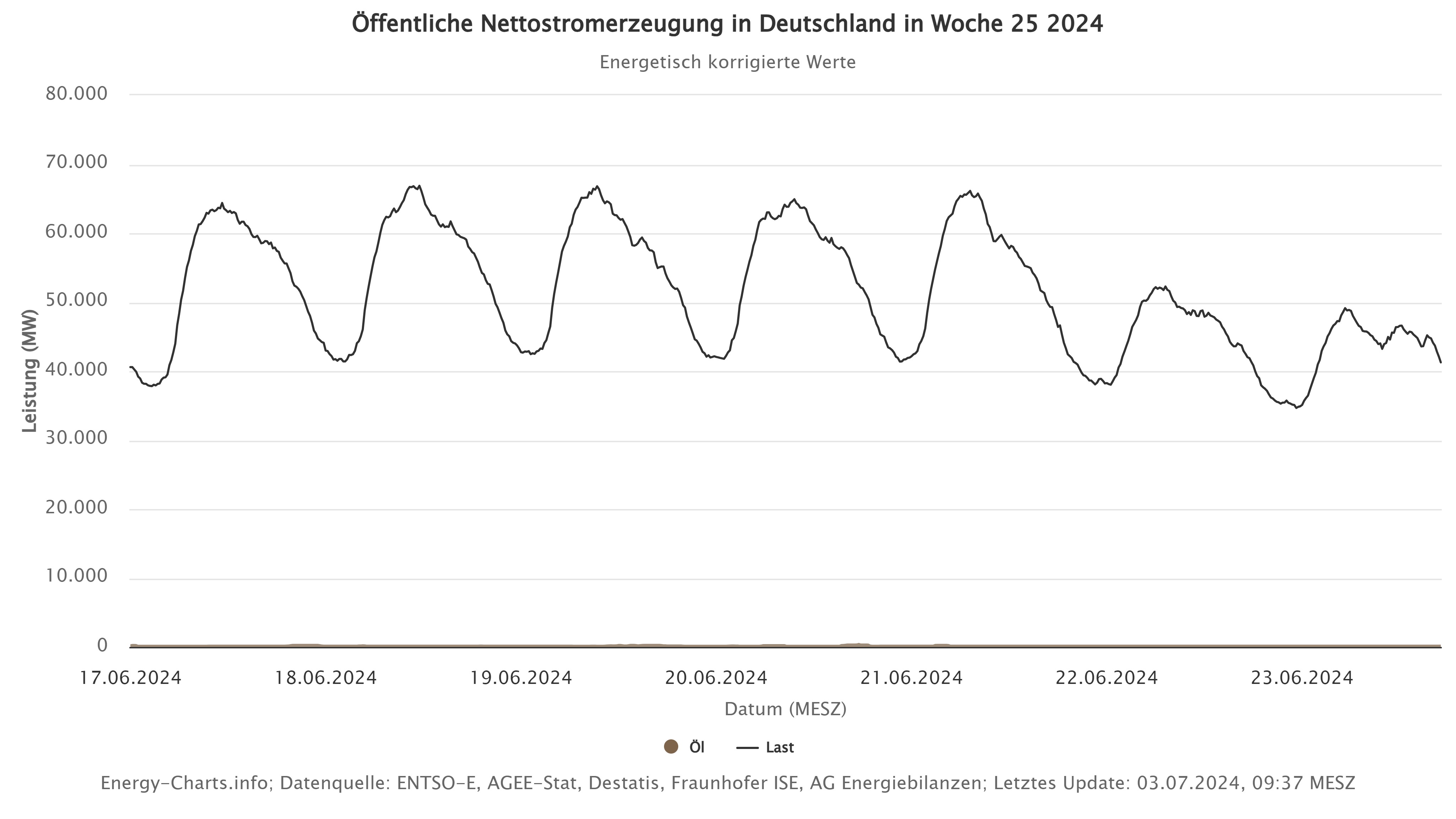 Lastkurve
Stromnetz – Stundenpreise und Stundenpreise
Verlauf einer Woche
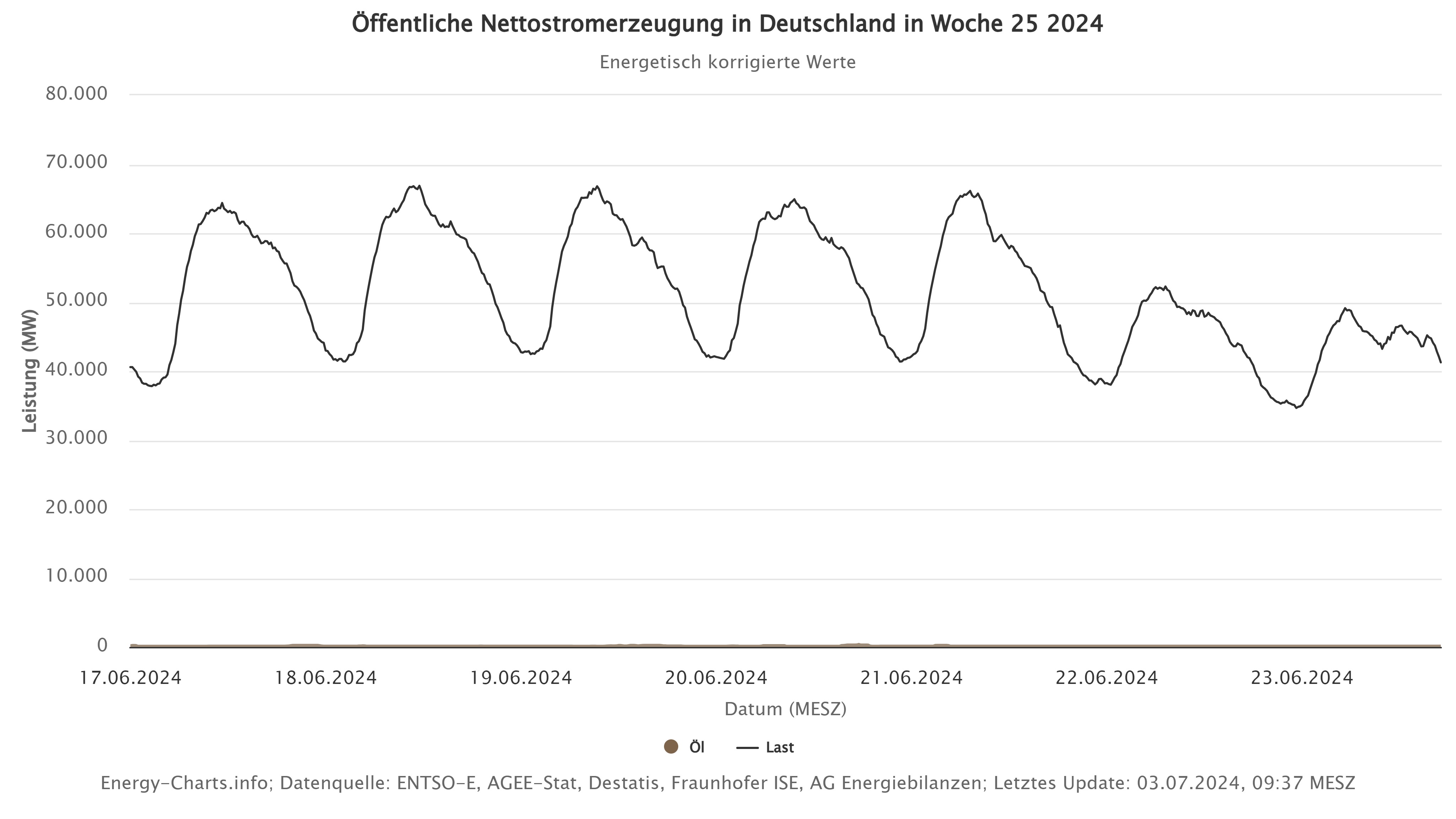 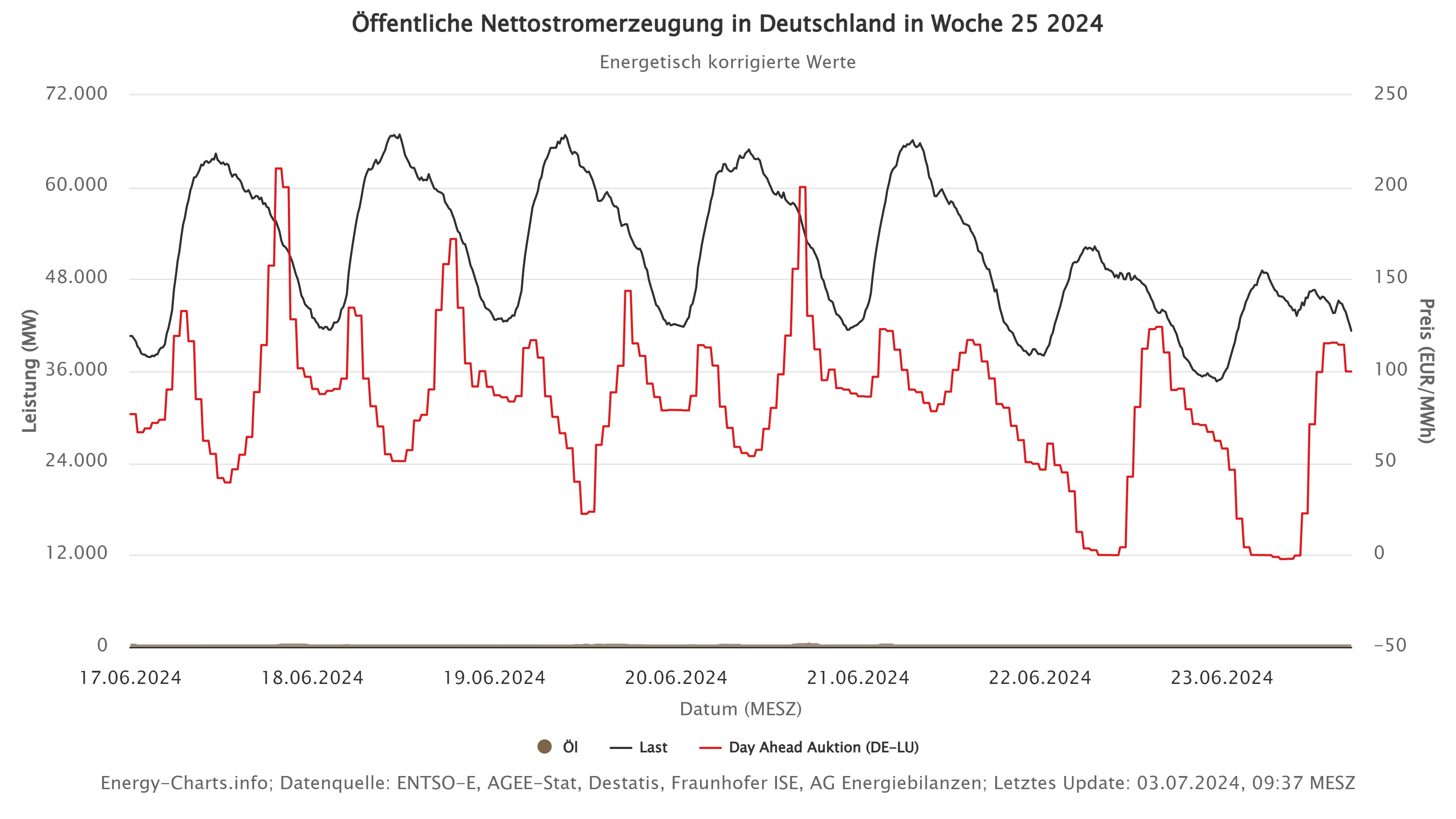 Lastkurve
Stundenpreis
Stromnetz – Lastkurve, Stundenpreise und PV-Erzeugung
Verlauf einer Woche
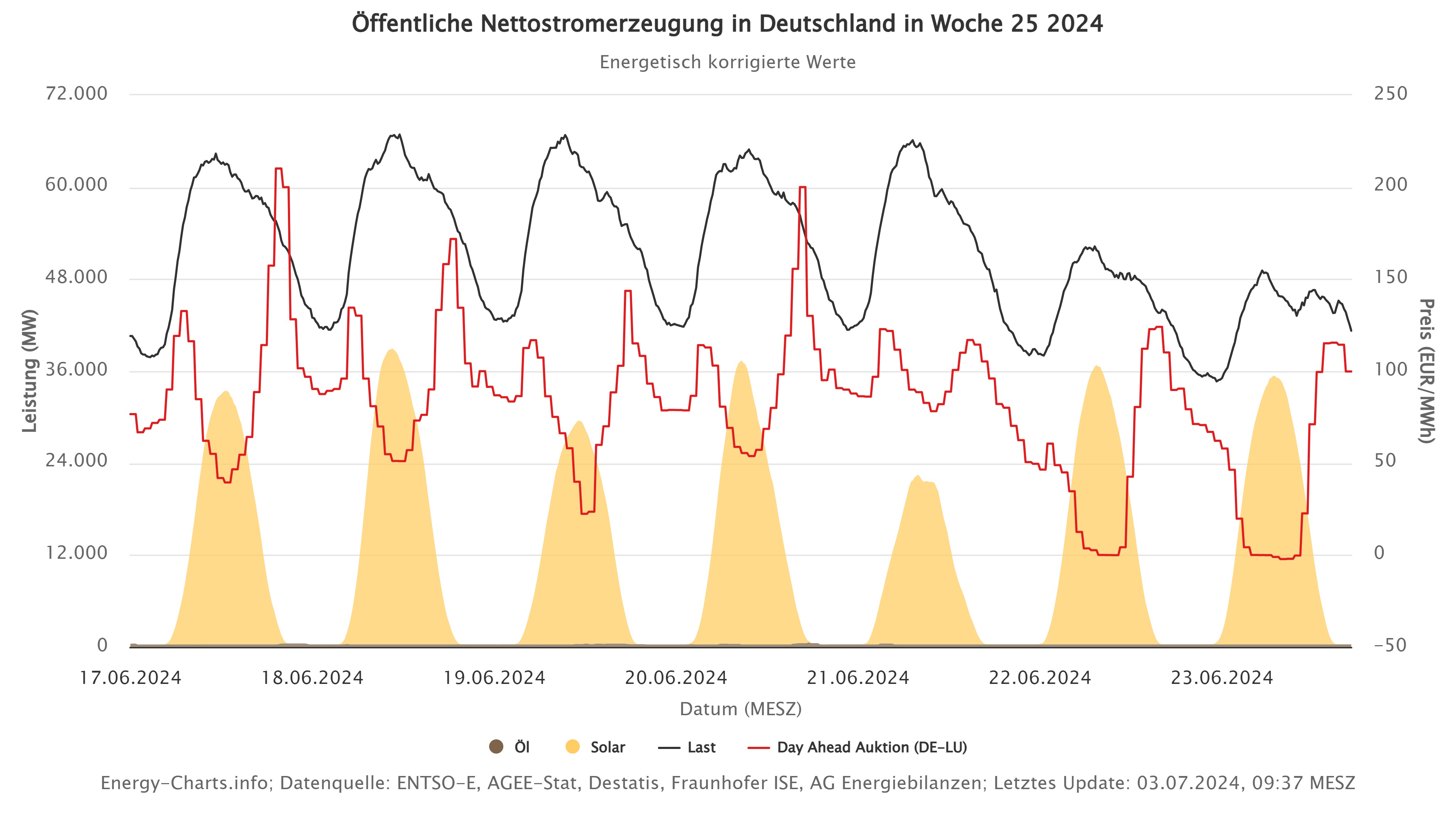 Lastkurve
Stundenpreis
Stromnetz – Lastkurve und komplette Erzeugung
Verlauf einer Woche
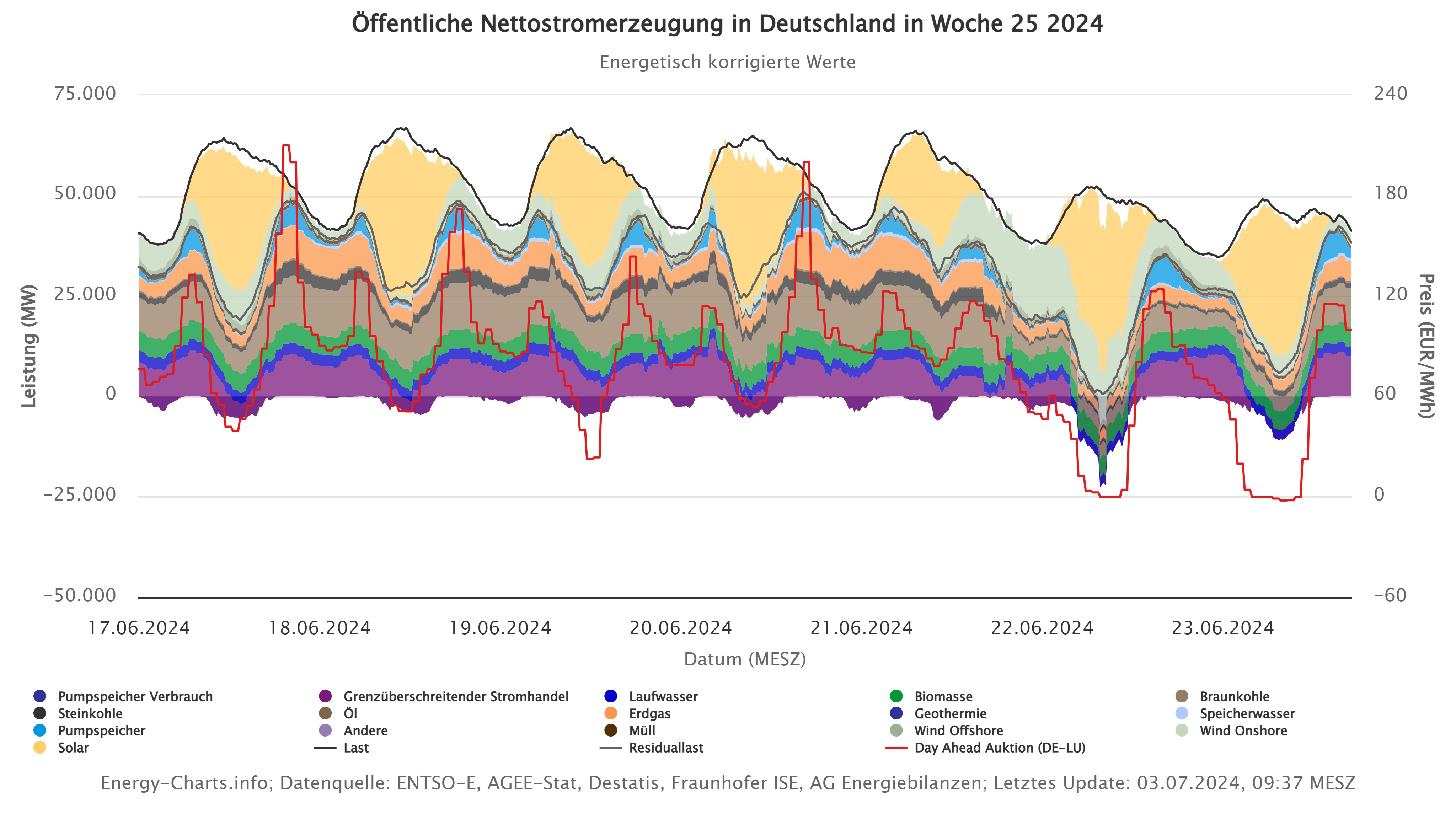 Elemente des Stromhandels
Stromhandel

Terminmarkt	langfristig		Monats-, Quartals-, Jahresverträge, usw.
(EEX, Leipzig)

Spotmarkt		kurzfristig		„day ahead“, 	60 Minuten-Preis
(EPEX, Paris)			„intraday“,		15 Minuten-Preis


Genutzt werden diverse Börsen & Tools wie EPEX Spot, Nordpool Spot, EEX, EXAA, usw.



Regelreserve	sehr kurzfristig	Zeitspanne wenige Sekunden bis 15 Minuten,
				eigenes Handelssystem der 						Übertragungsnetzbetreiber.



Die Stromnetze und der Stromhandel sind europaweit vernetzt, das Gesamtsystem ist recht komplex.
EPEX SPOT (European Power EXchange)
die Strombörse, Sitz: Paris
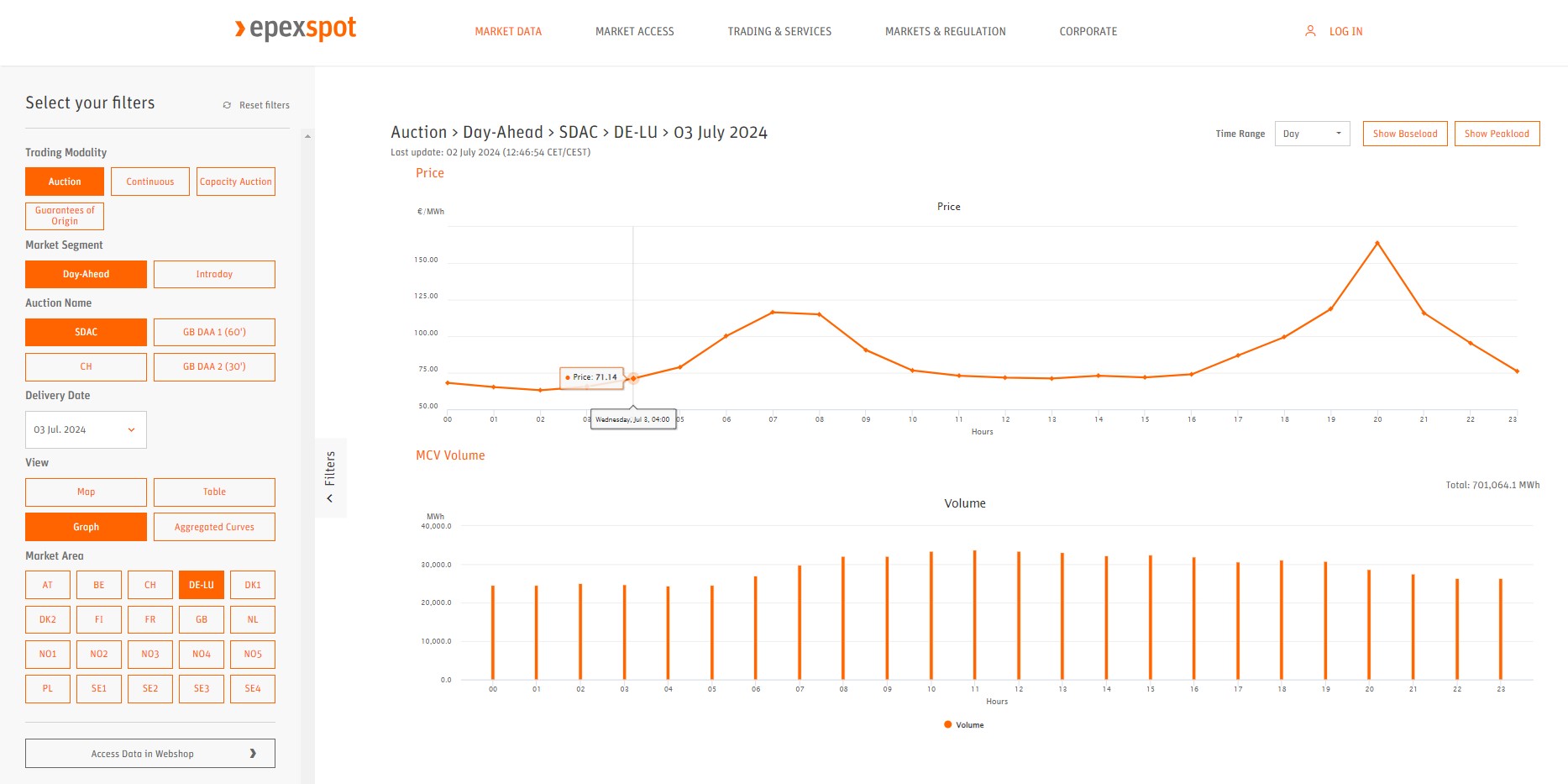 Tagesvolumen: geschätzt etwa 600 GWh von insgesamt etwa 1400 GWh
Anbieter dynamischer Tarife
Stand 06.2024
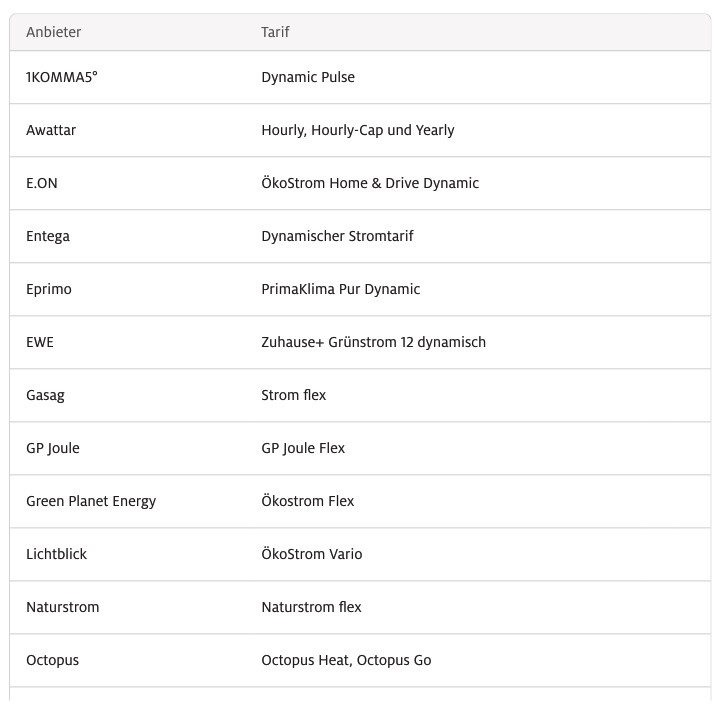 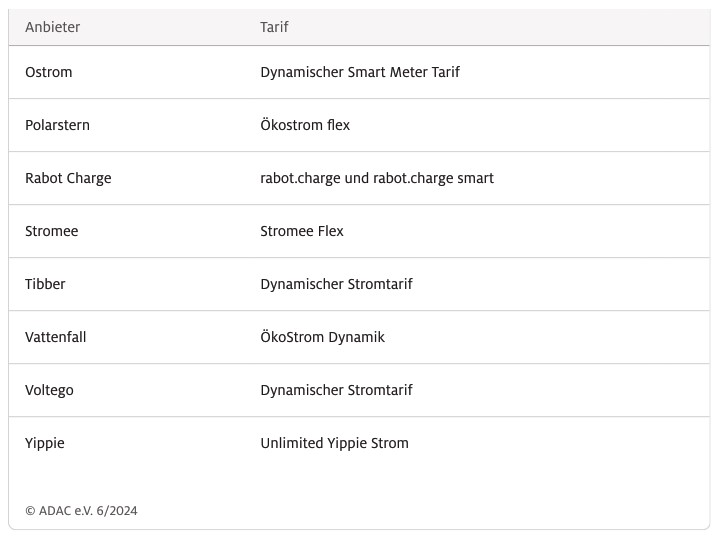 und weitere …
Ab 2025 muss jeder Versorger einen dynamischen Tarif anbieten (§ 41a EnWG)
Technische Voraussetzung ist meist ein Smartmeter (iMSys). (Rollout siehe § 14a EnWG)
Tibber – ein Anbieter dynamischer Tarife
Tibber

Gegründet 2016 in Norwegen, aktiv in NO, SE, NL, deutsche Niederlassung seit 2020

Anbieter von Ökostrom und Systemkomponenten

Nur Online, keine Filialen, keine Telefonnummern

Mehrere 100.000 Kunden, Umsatz im 3stelligen Millionenbereich, mehrere 100 Mitarbeiter
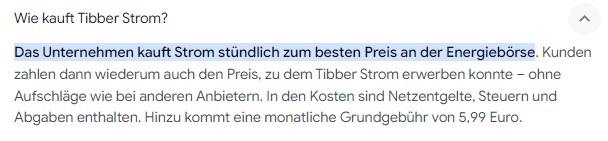 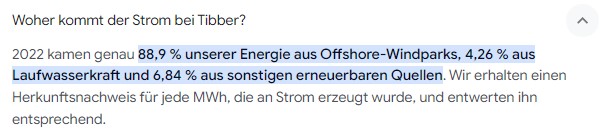 Tibber – aus welchen Komponenten besteht das System
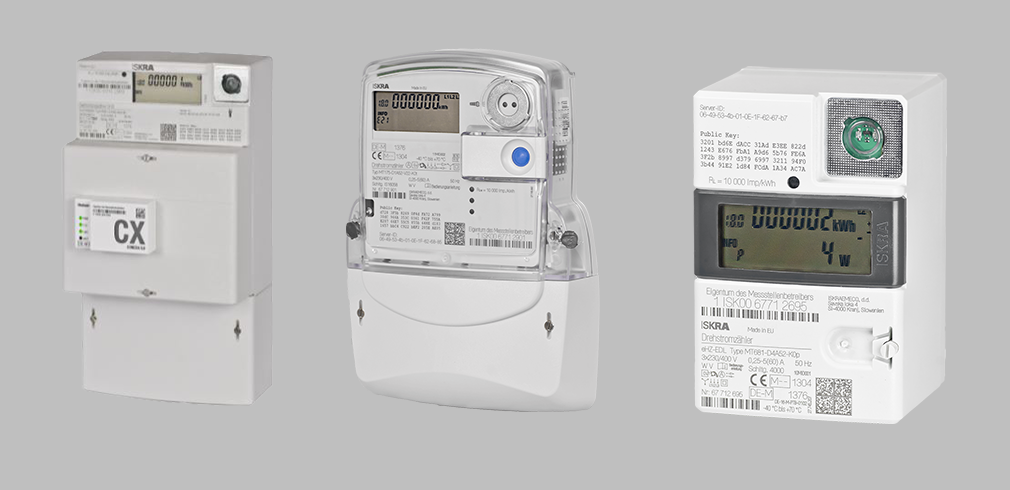 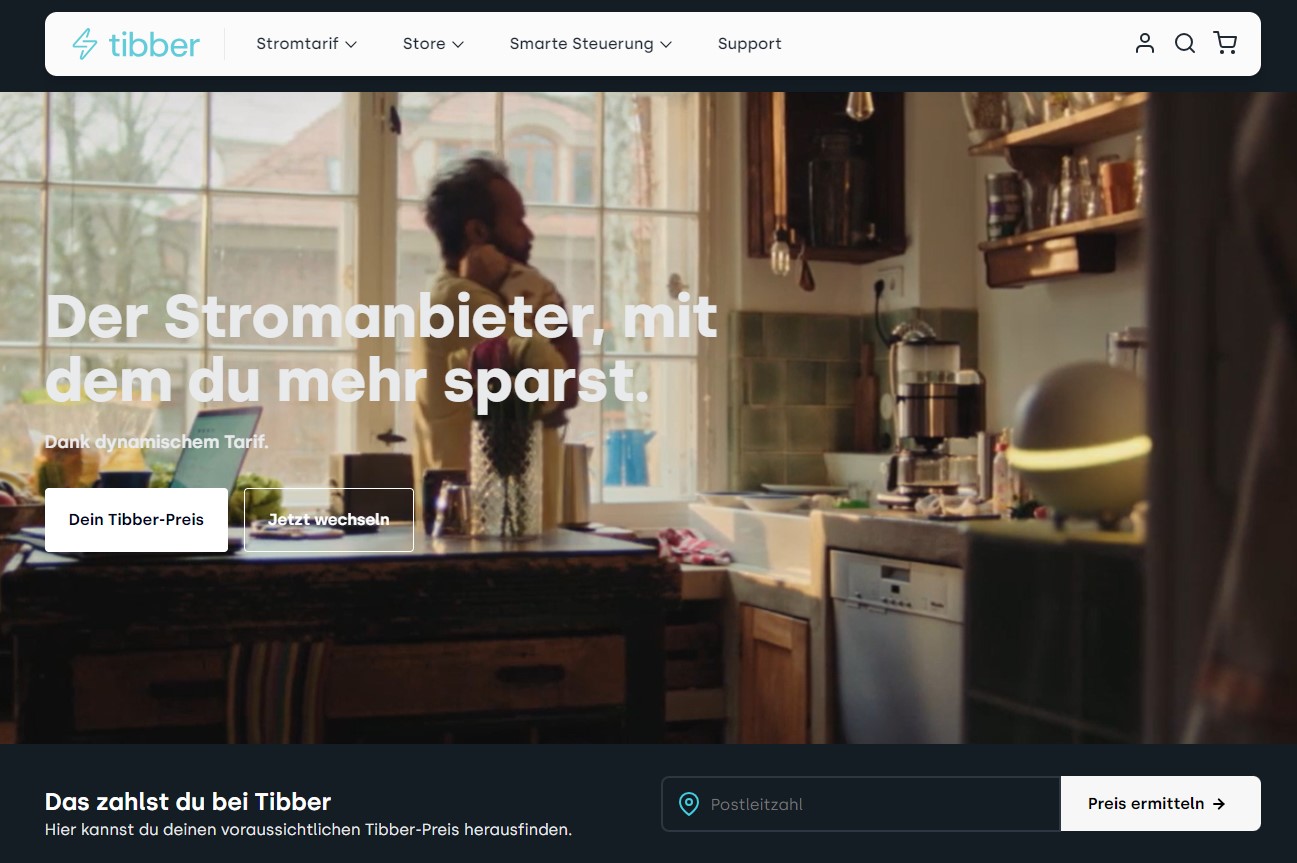 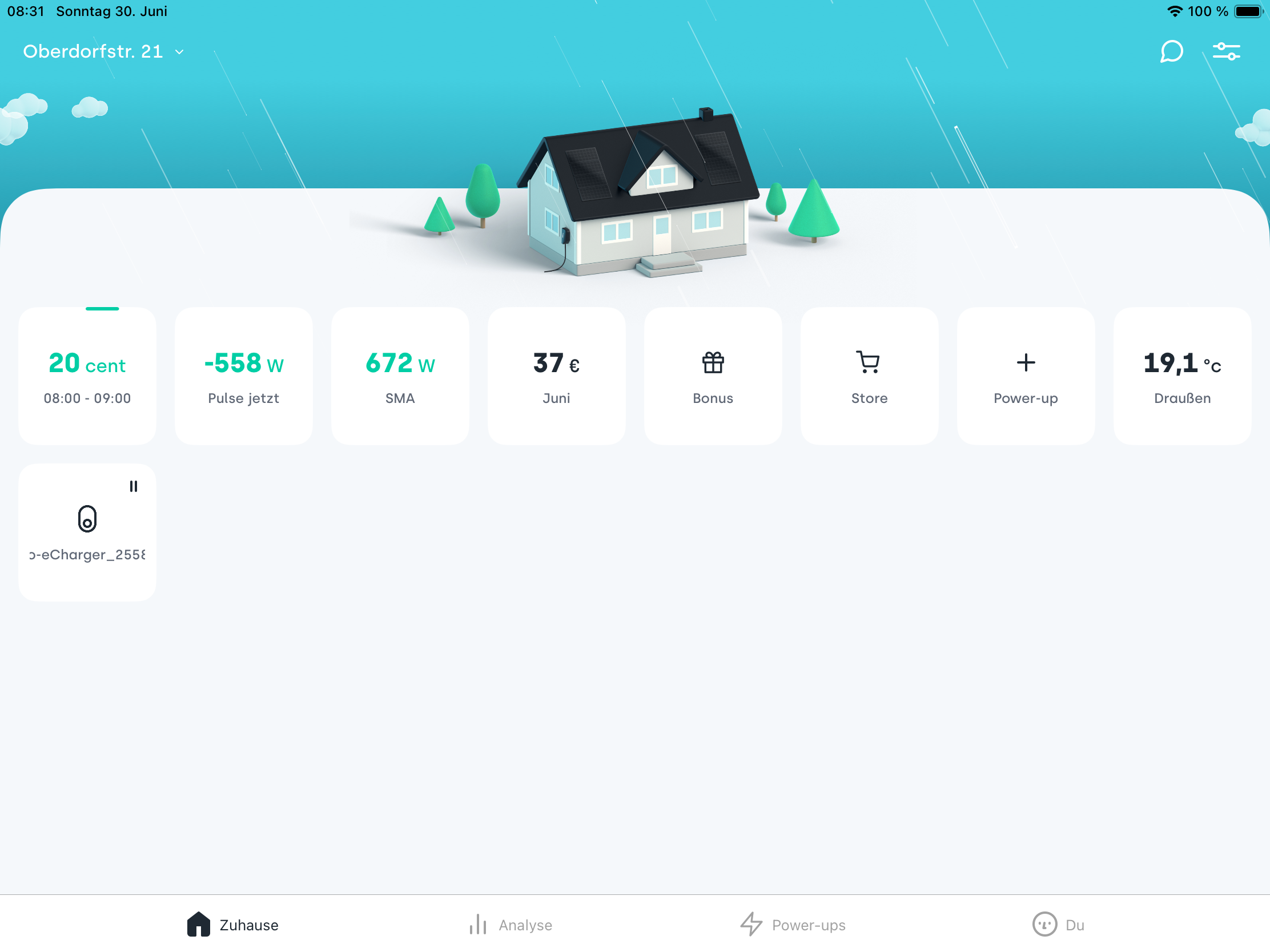 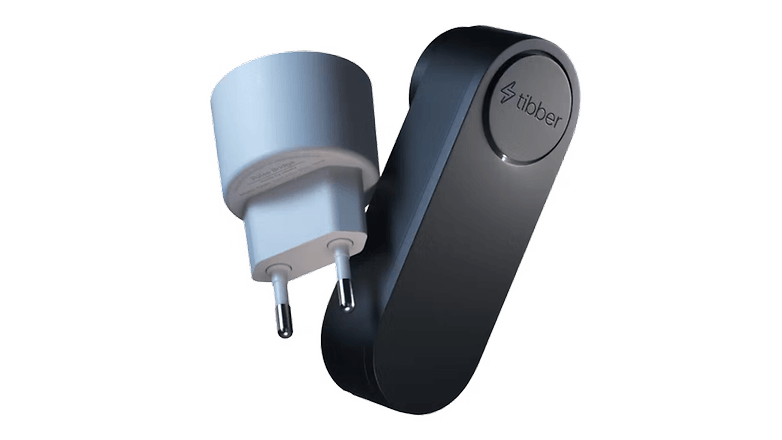 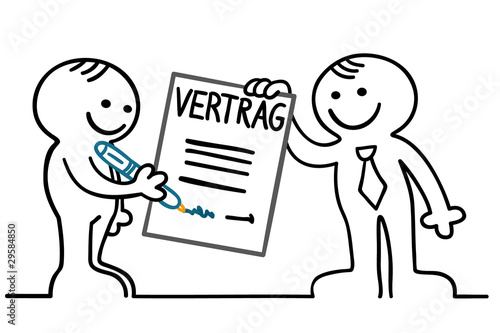 Tibber
Installation der Basis-Hardware
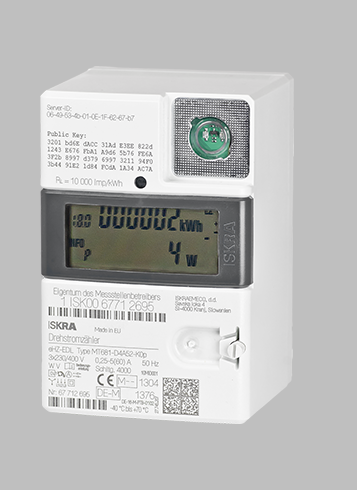 Tibber
Installation der Basis-Hardware
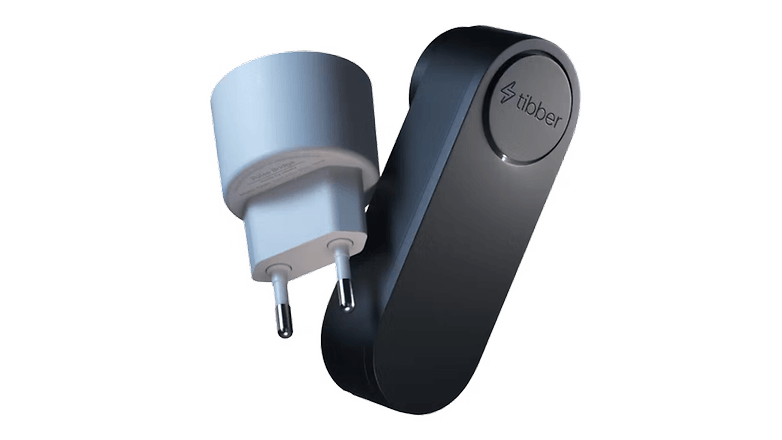 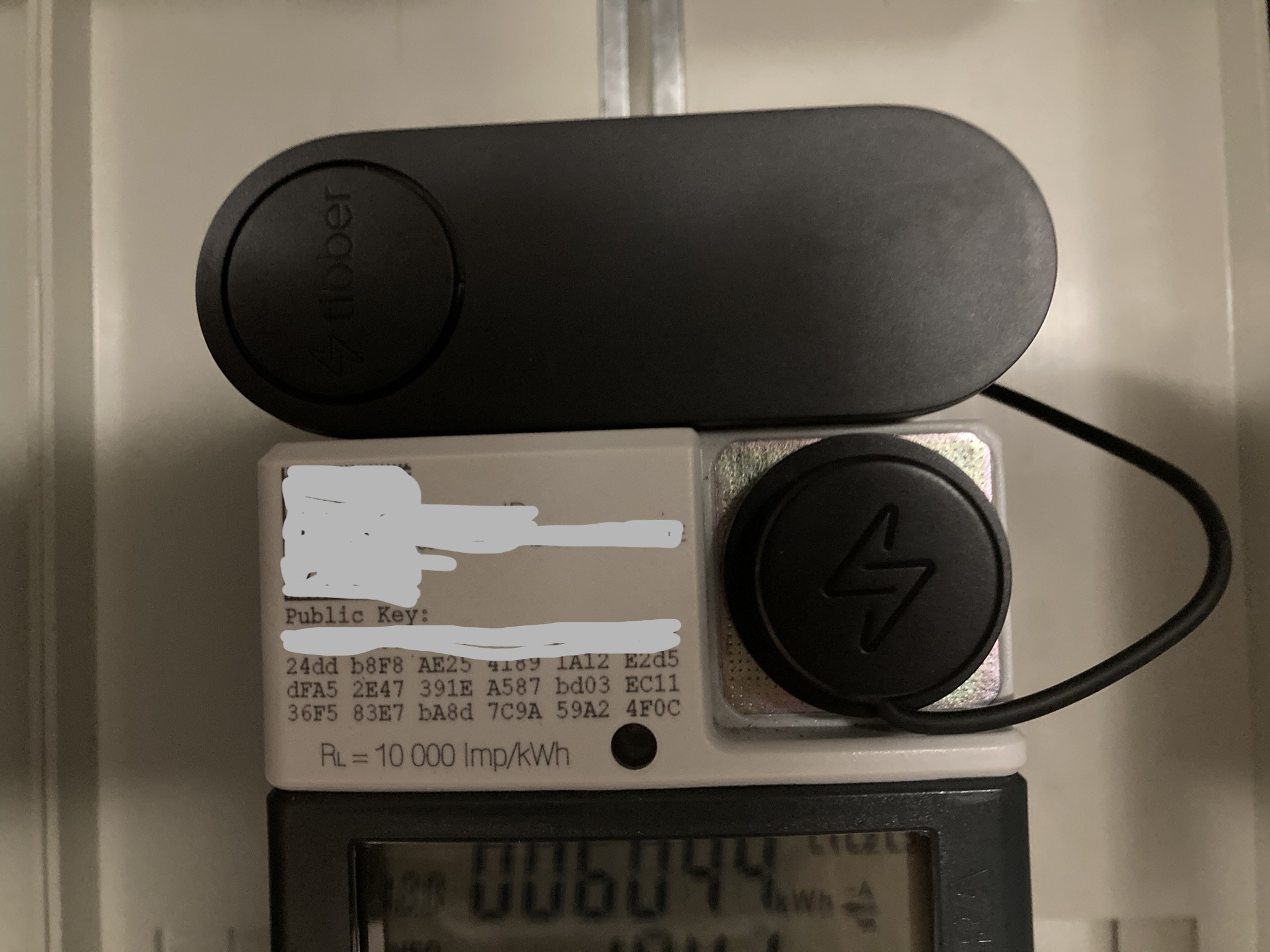 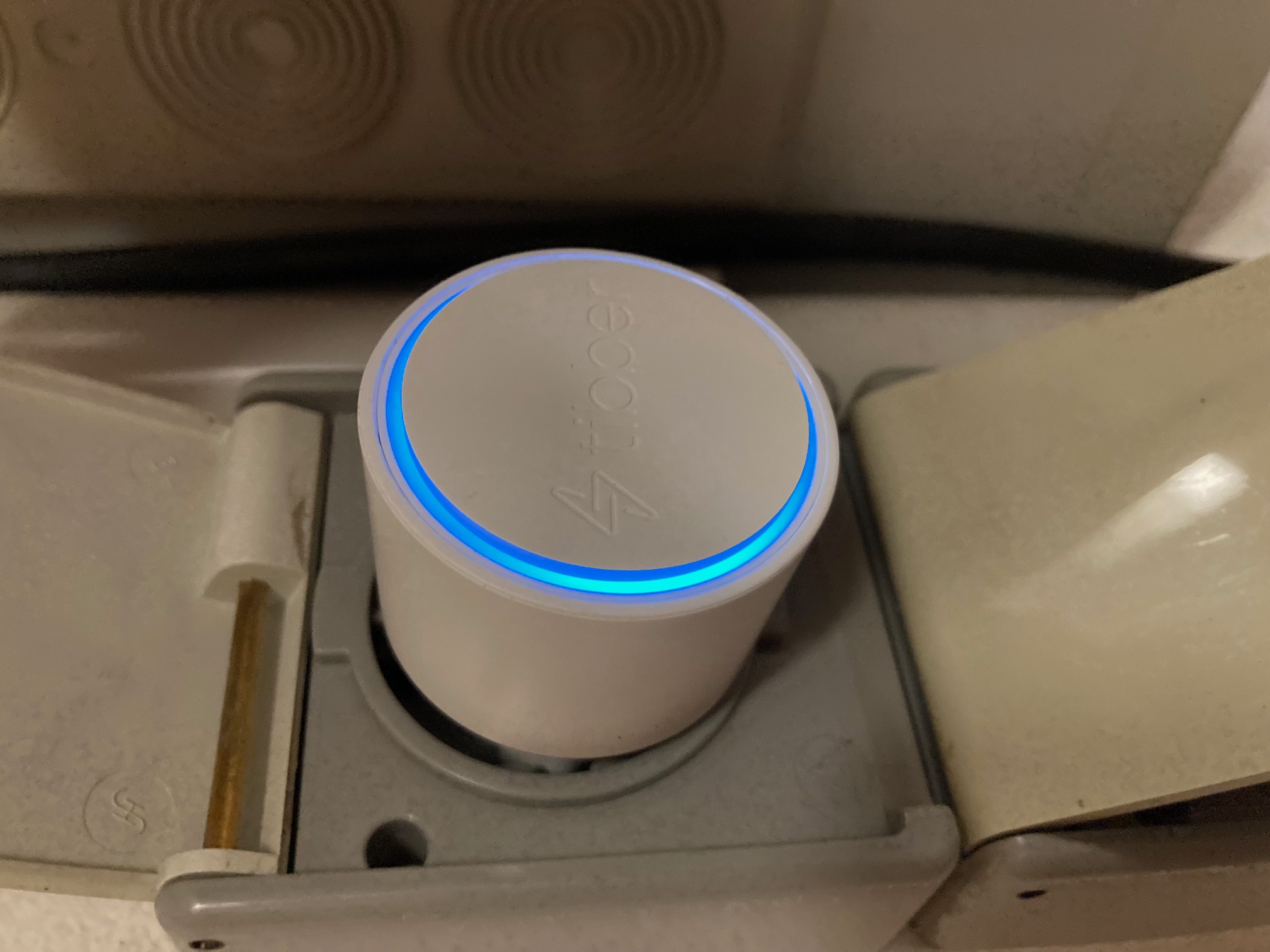 Tibber
Installation der Basis-Hardware
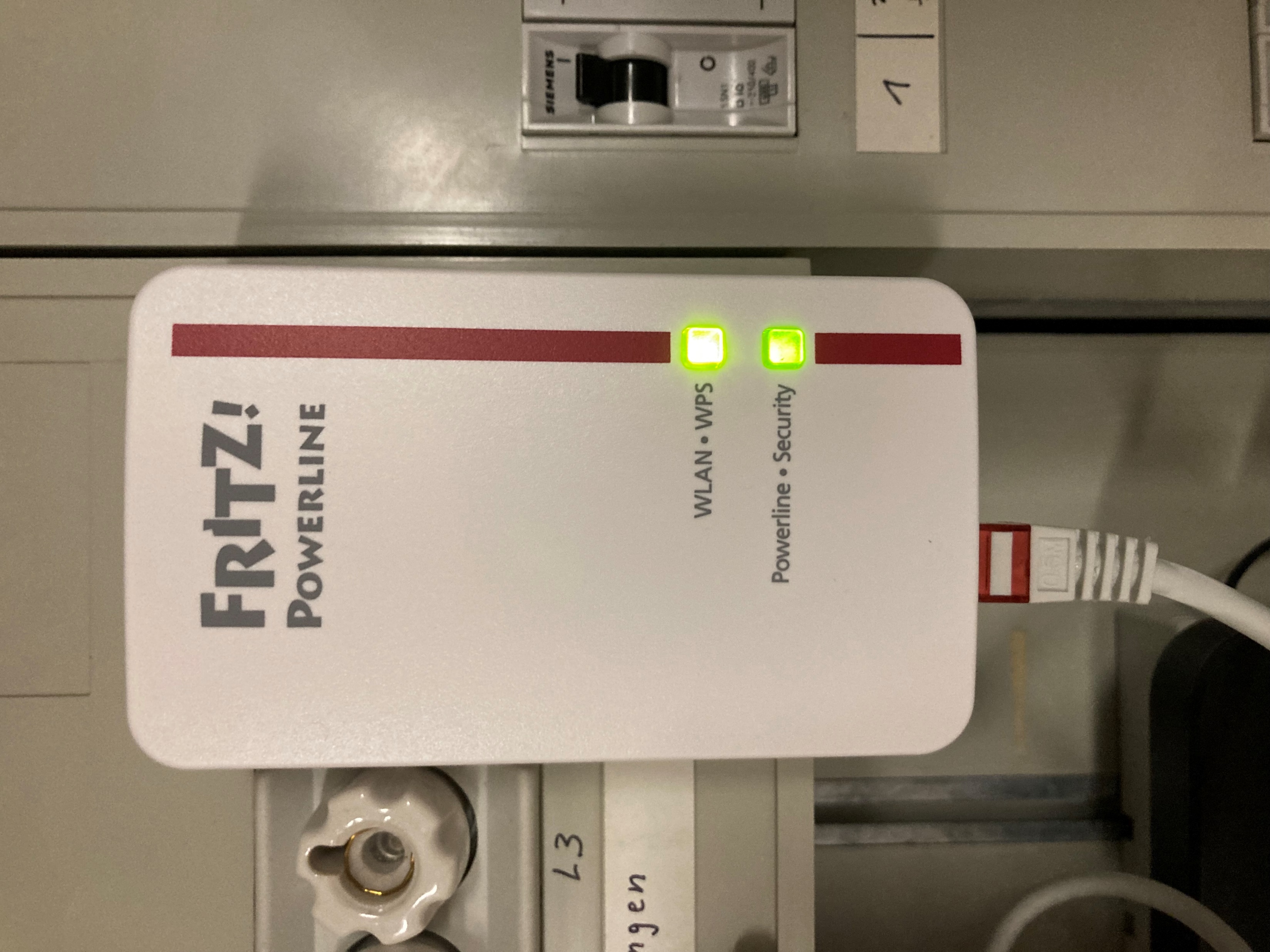 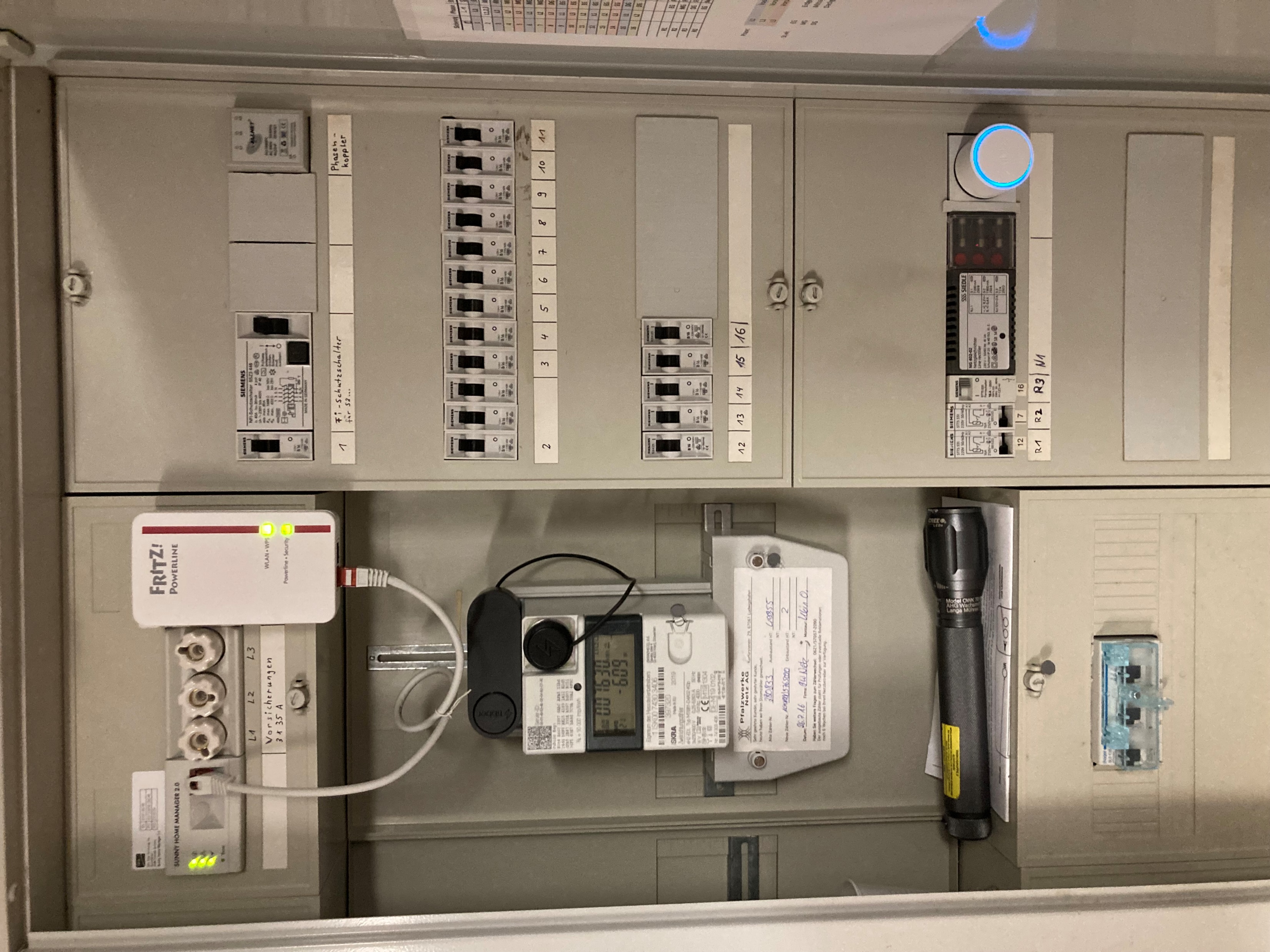 Bridge zum WLAN
Pulse zur Bridge
Tibber
Die App
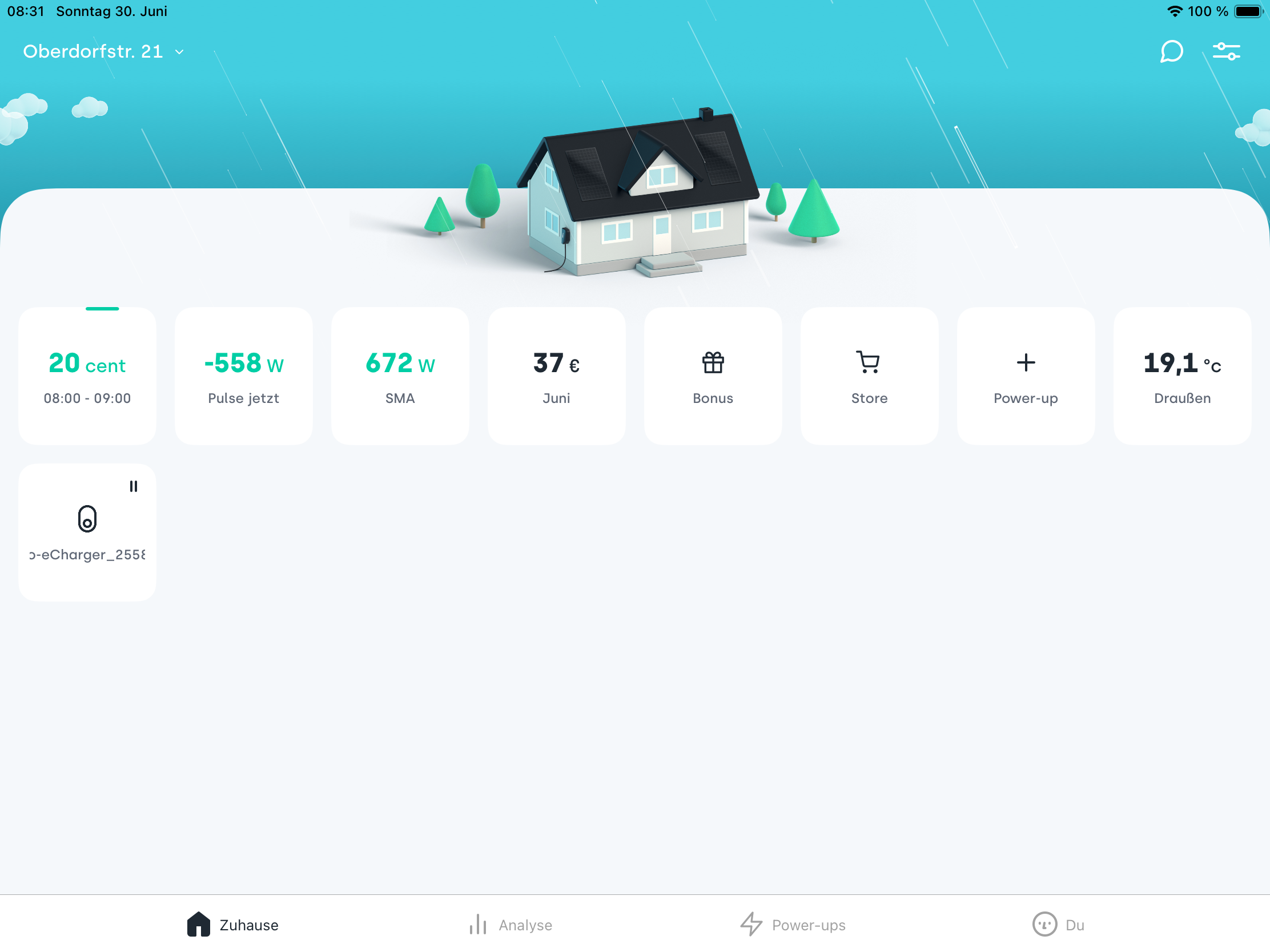 Tibber
Die App
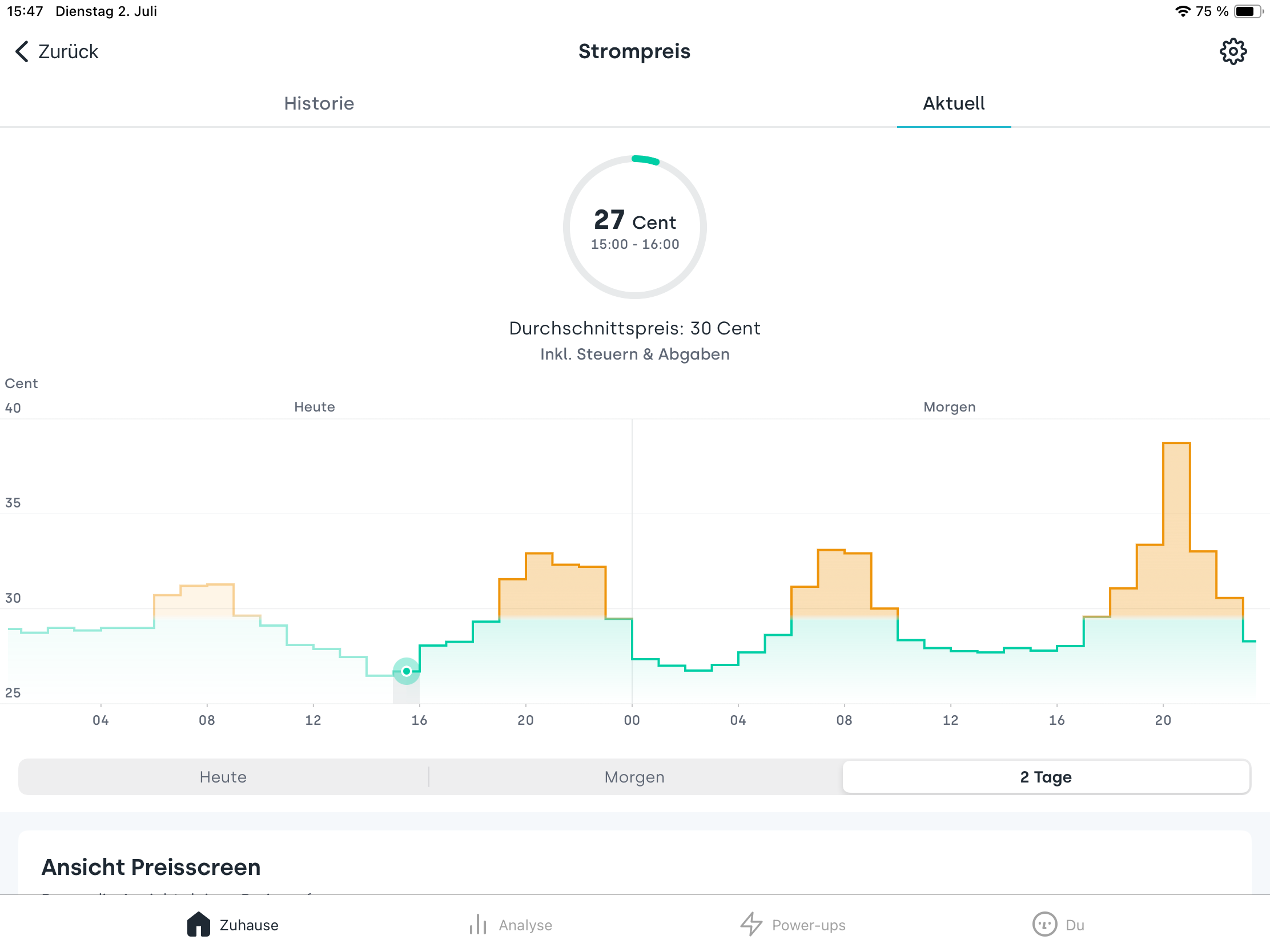 angezeigt wird der Arbeitspreis, ohne Grundgebühr, incl. MWSt.
Tibber
Die App
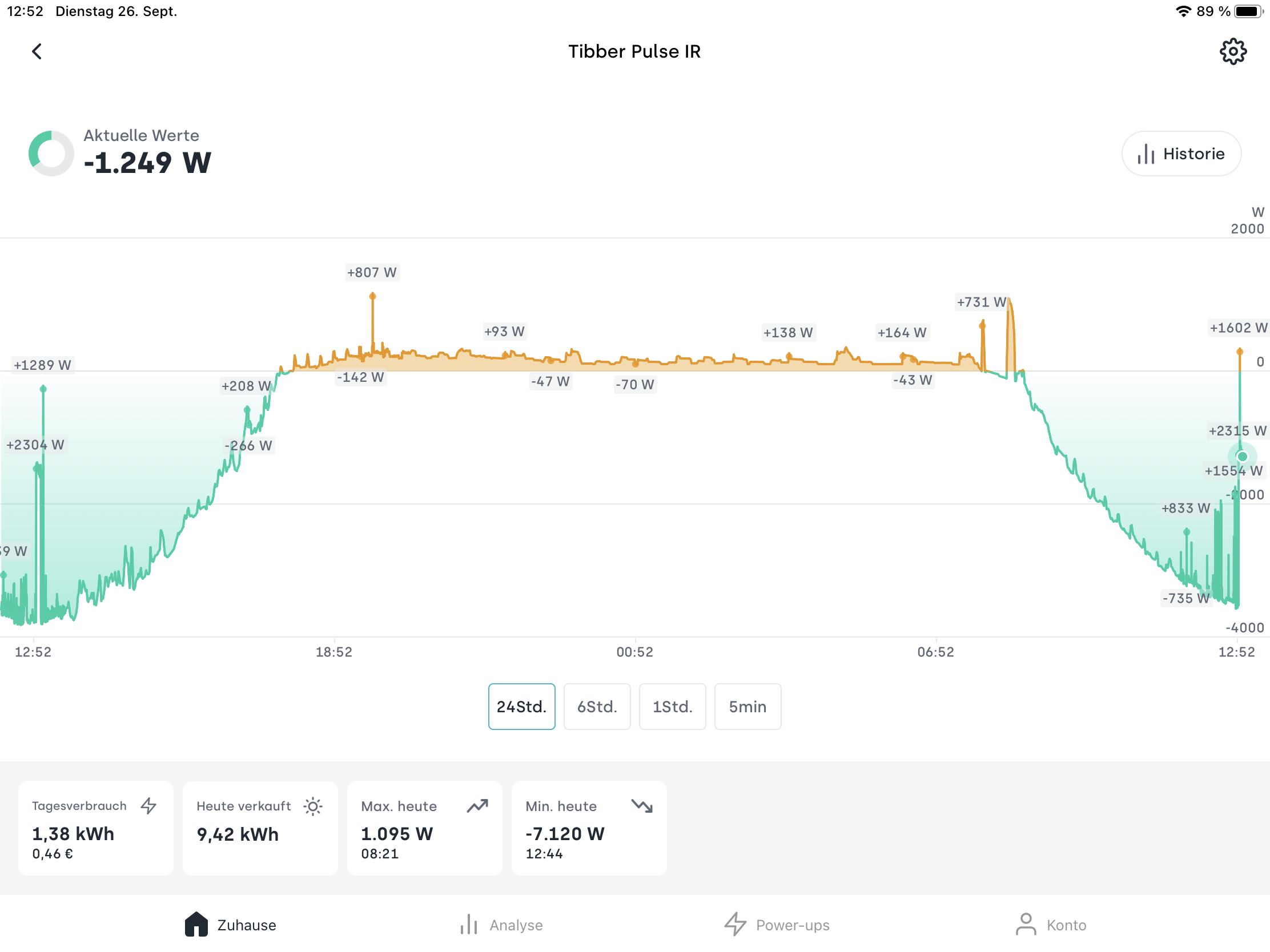 Tibber
Die App
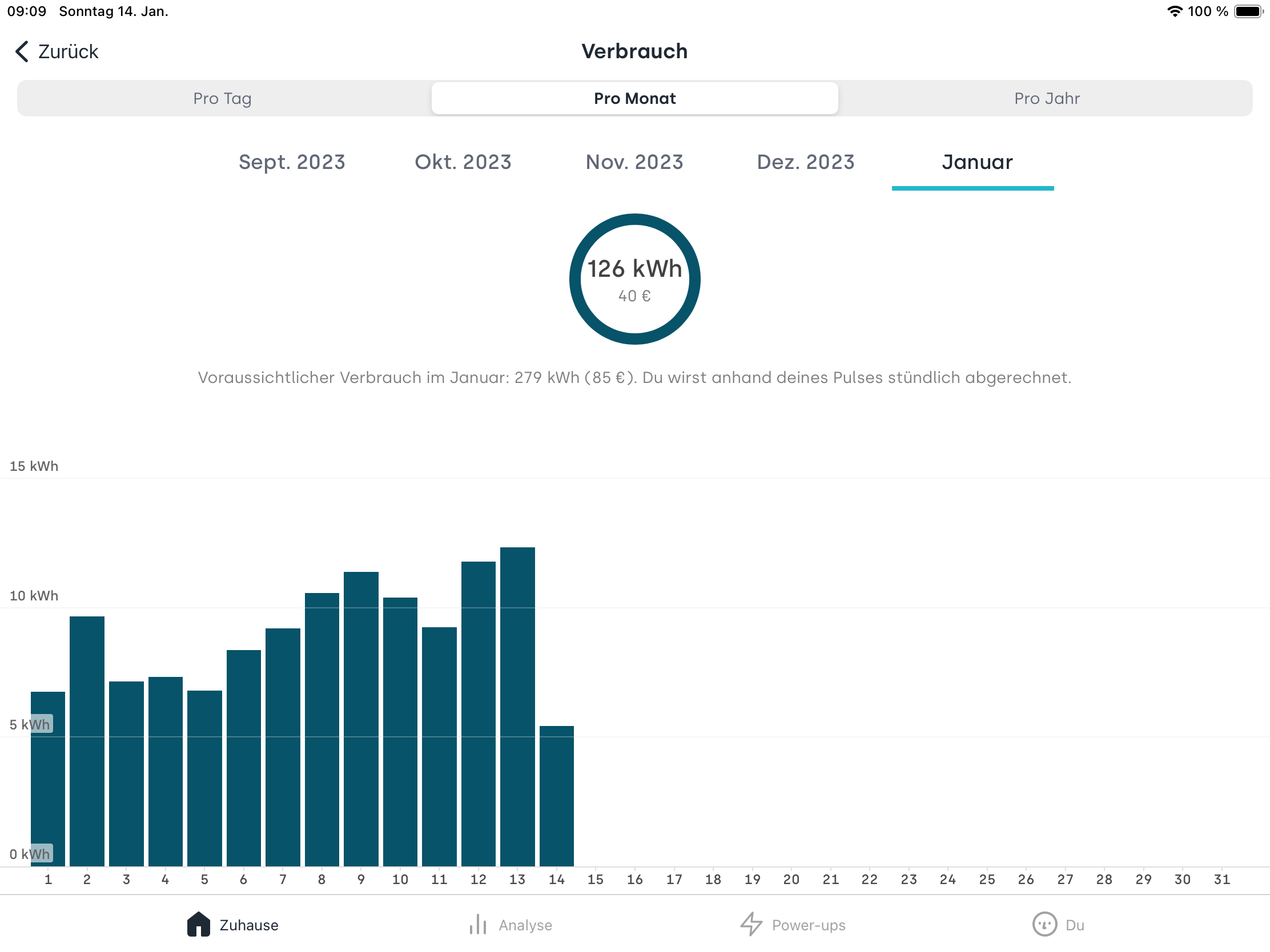 angezeigt wird der Gesamtpreis incl. Grundgebühr und MWSt.
Tibber
Die Rechnung
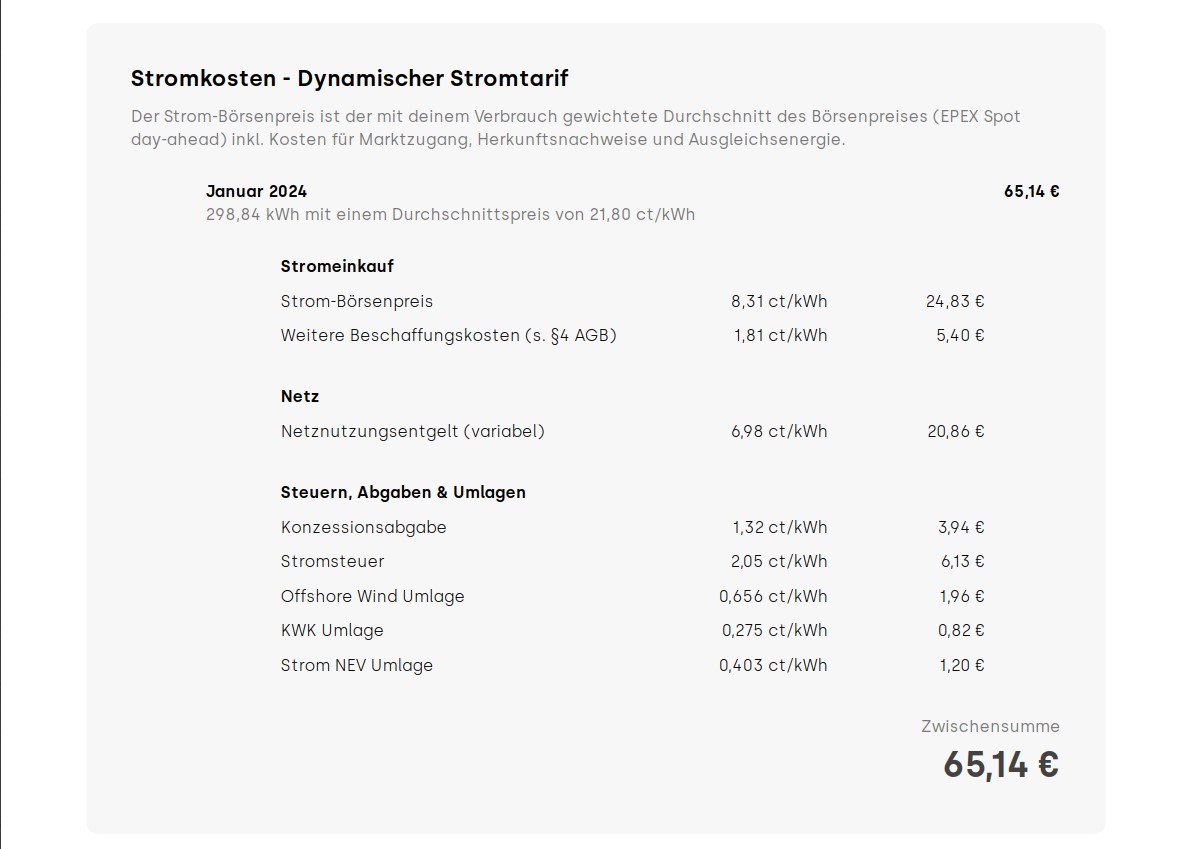 Nettopreise,
ohne MWSt.
Tibber
Die Rechnung
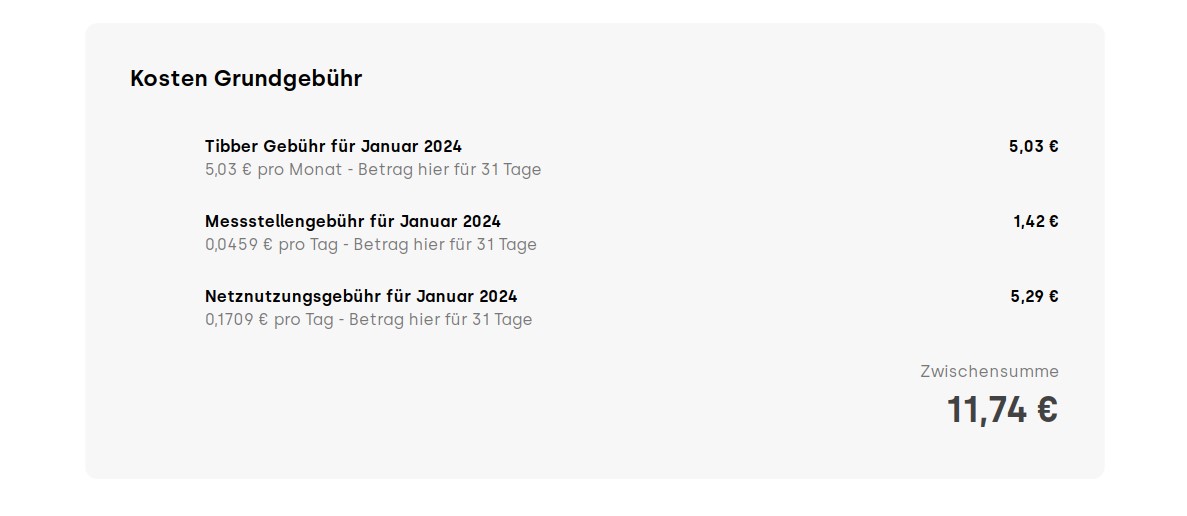 Nettopreise,
ohne MWSt.
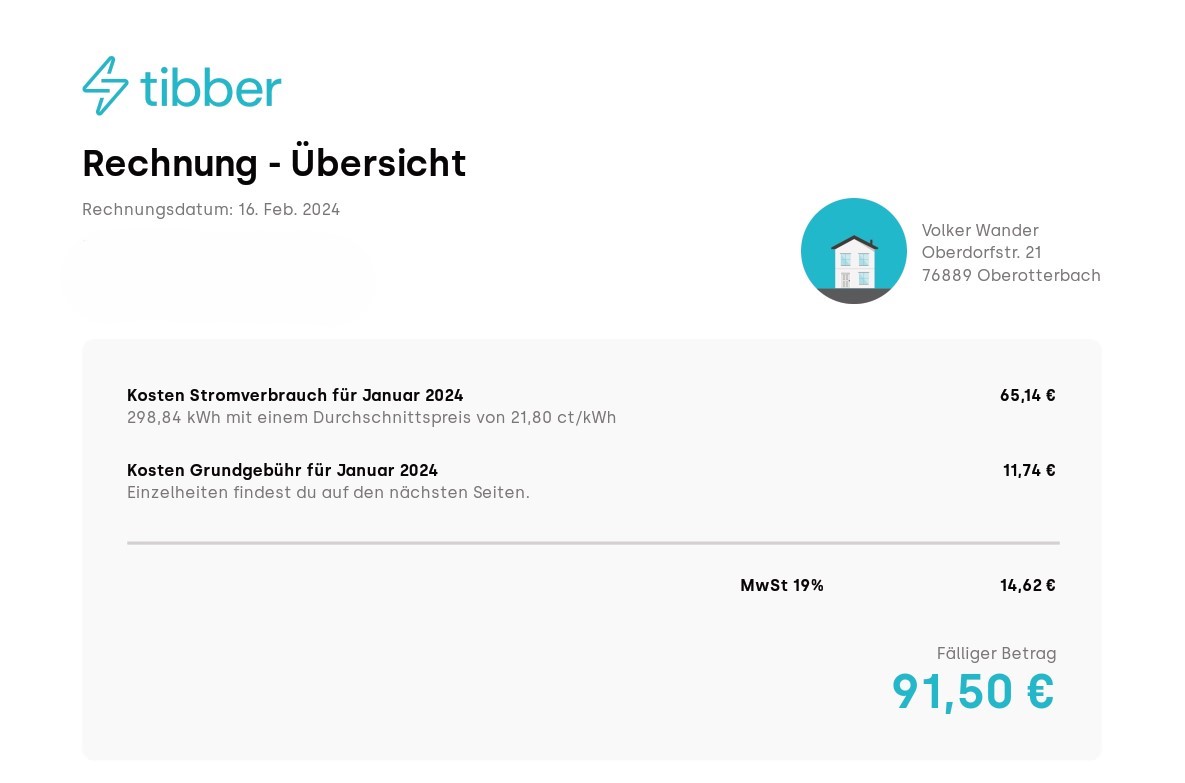 MWSt.
Tibber
Beispiele für Preisverläufe
Preis mit und ohne Steuern und Abgaben: 03.09.2023
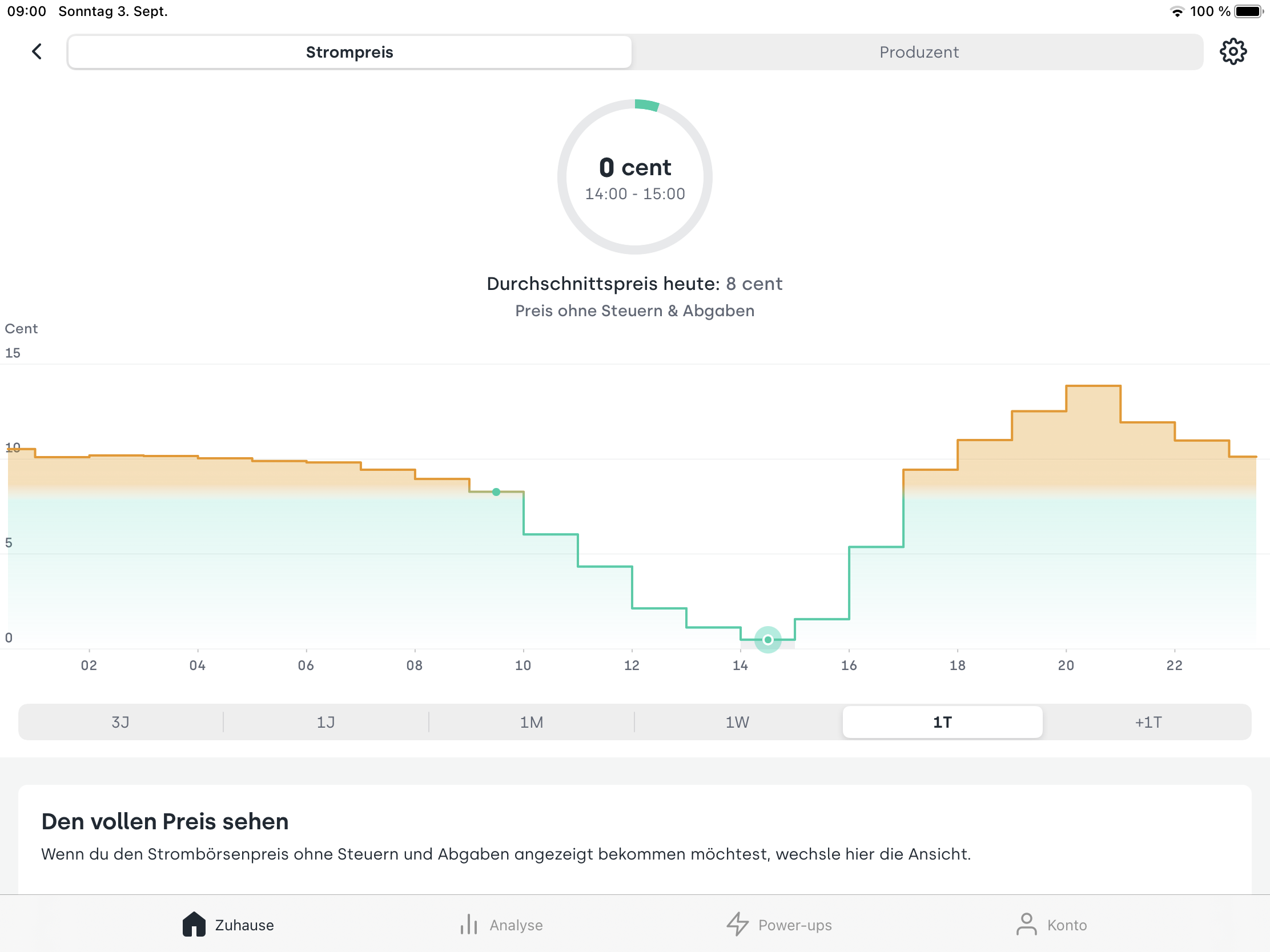 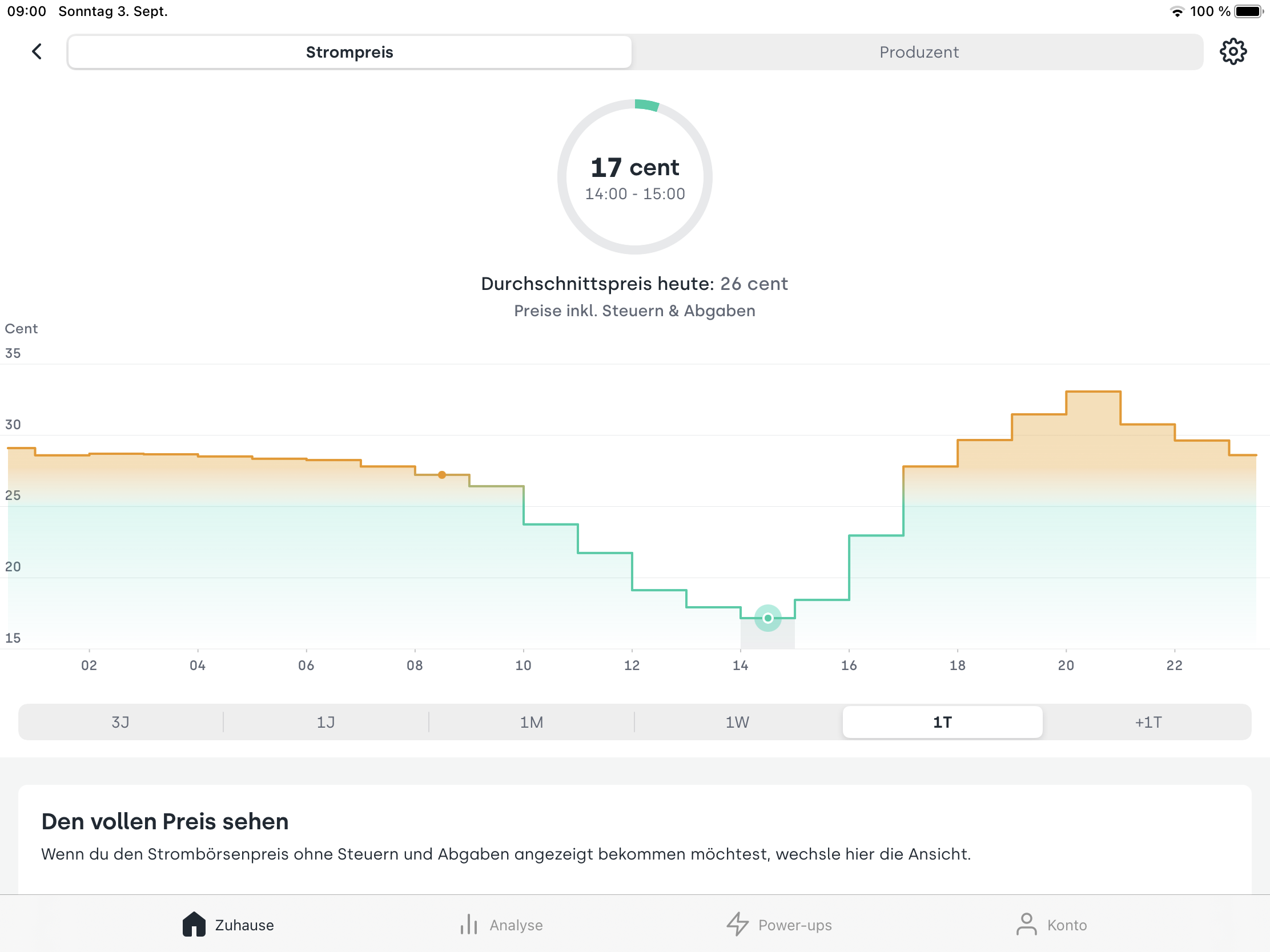 Tibber
Beispiele für Preisverläufe
Bisher niedrigster Preis: 01.05.2024
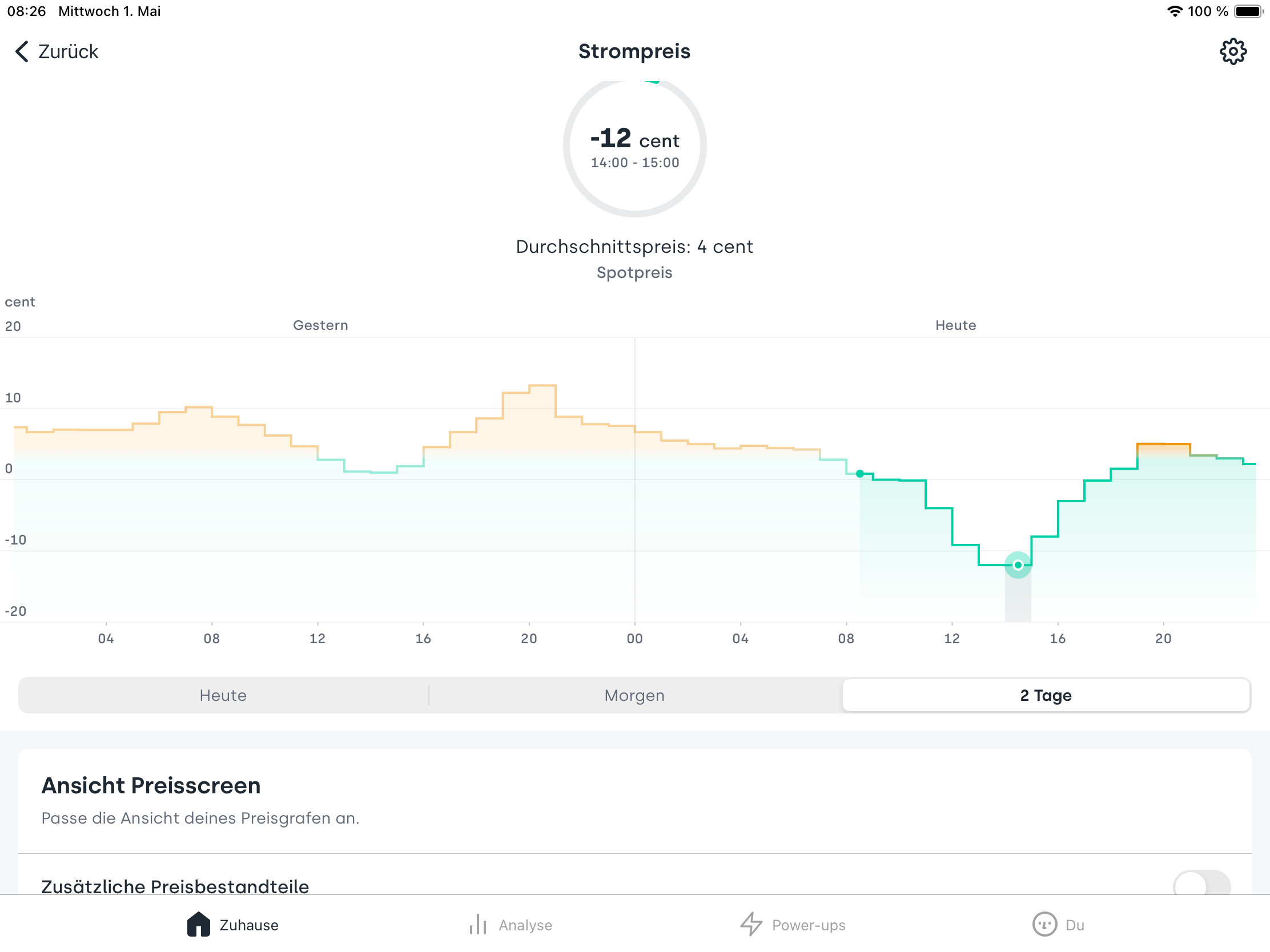 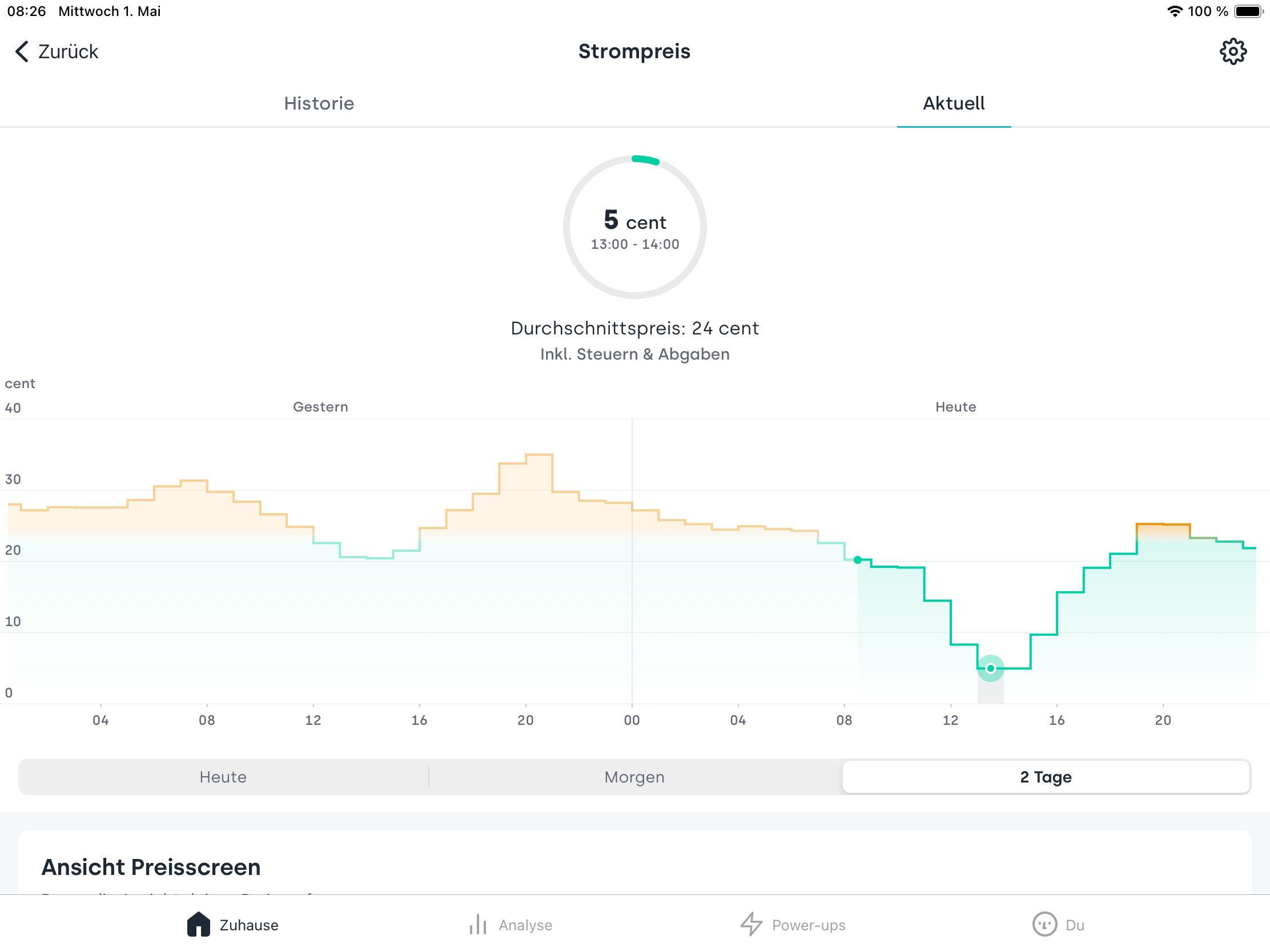 Tibber
Preisverlauf 3,5 Jahre
Durchschnitt: mit 2022 etwa 33 ct/kWh, ohne 2022 etwa 26 ct/kWh
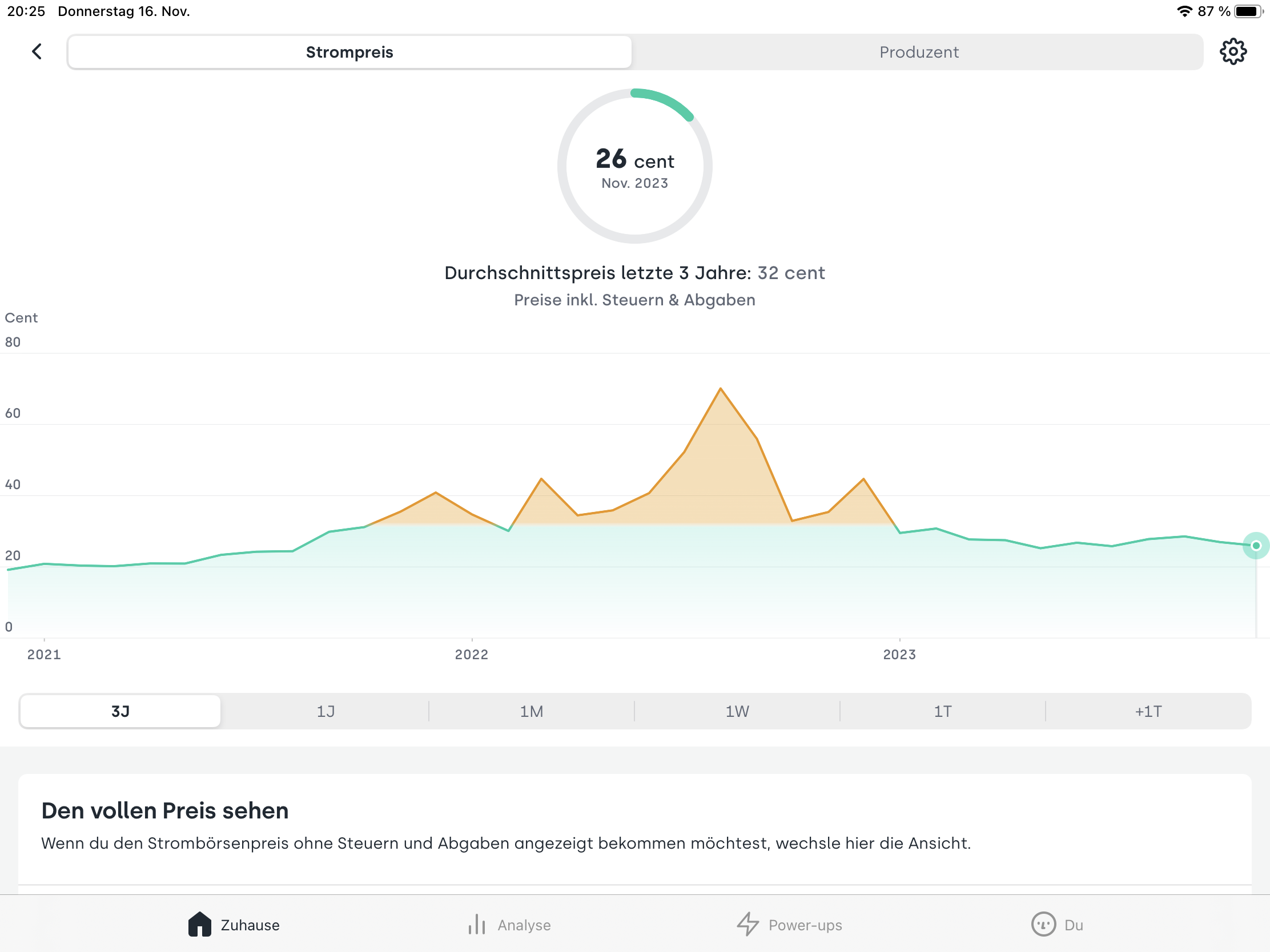 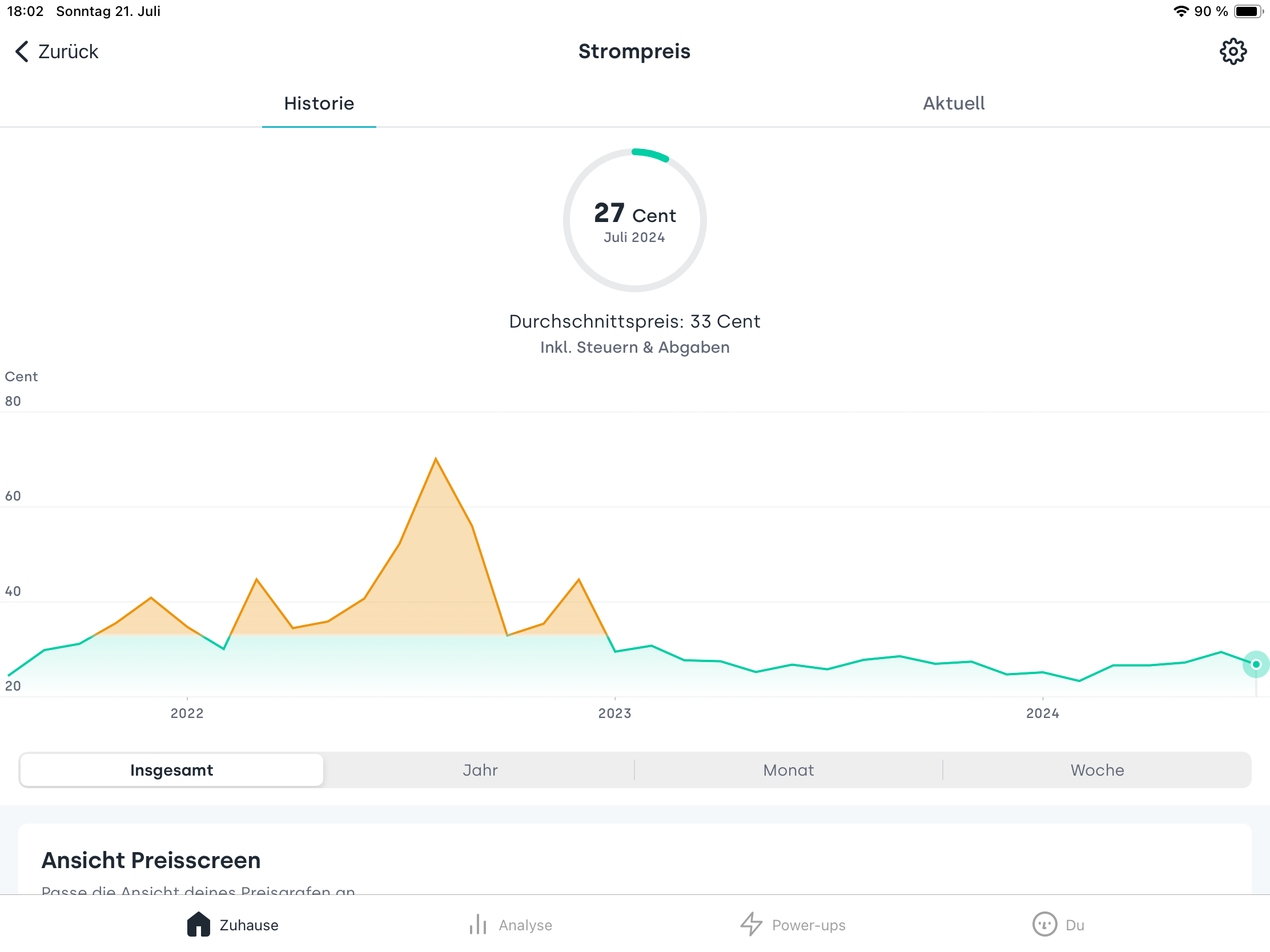 Tibber
Meine Anlage bis Juni
Stromnetz
Datennetz
Dynamischer Strompreis
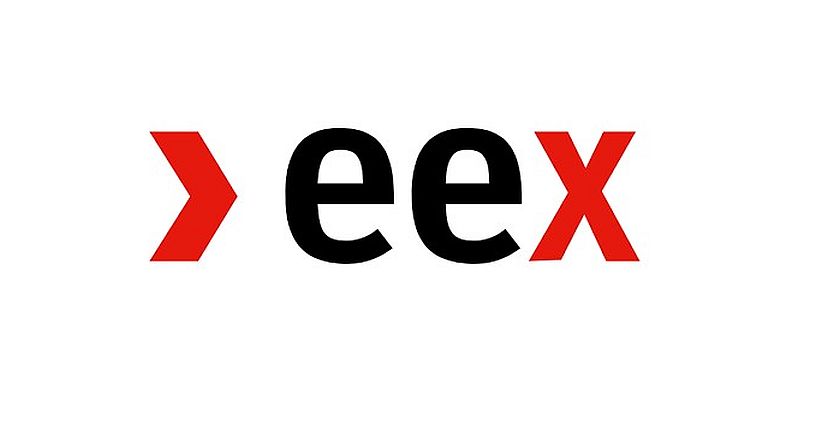 - Keine Steuerung der Wärmepumpe
Tibber App
Digitaler
Zähler
Tibber
Pulse
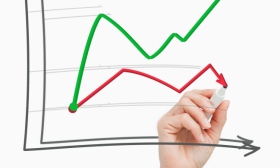 Haus-Stromnetz
Kommunikation
Daikin Controller
SMA Home Manager
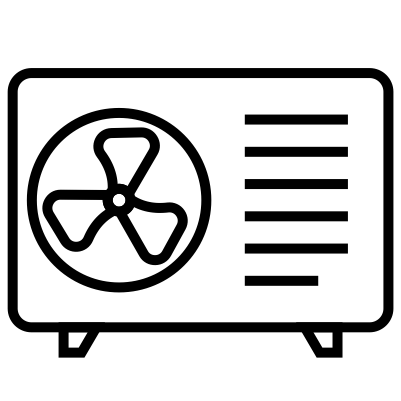 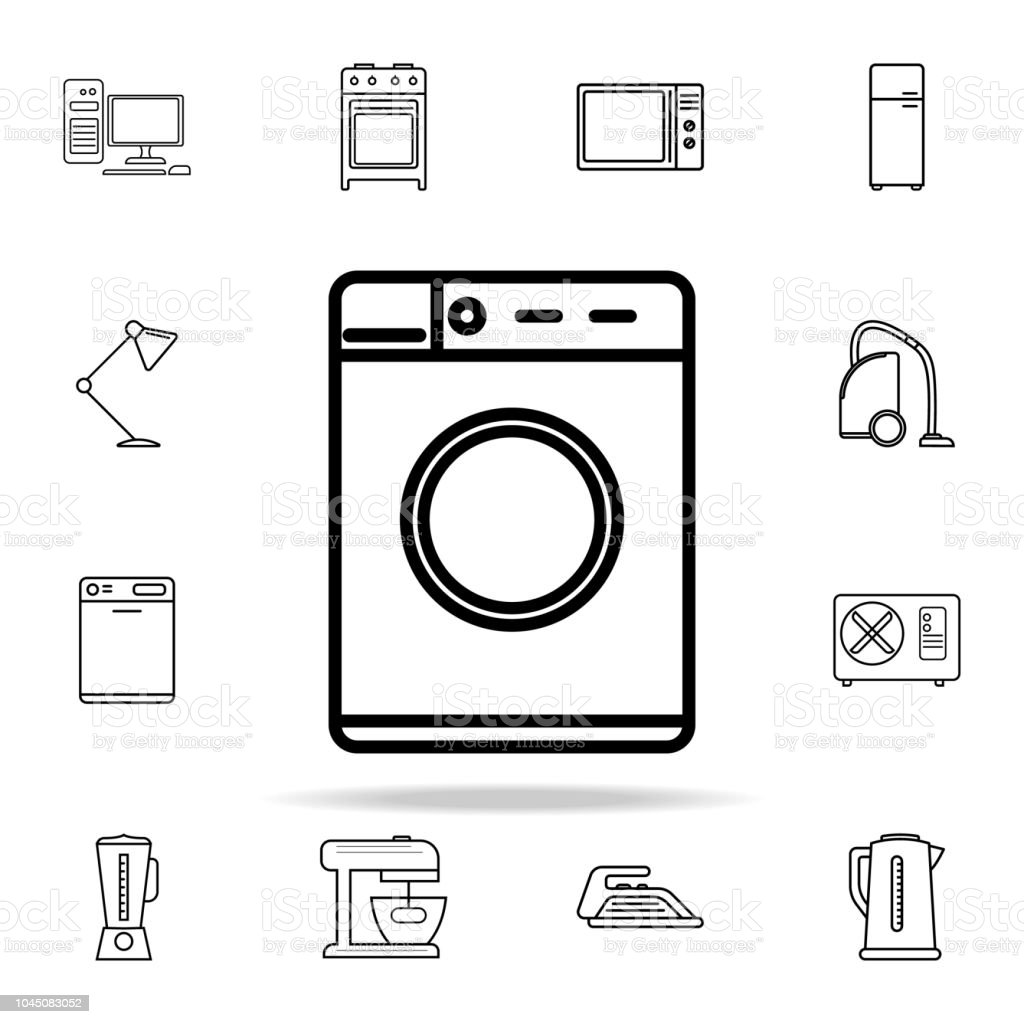 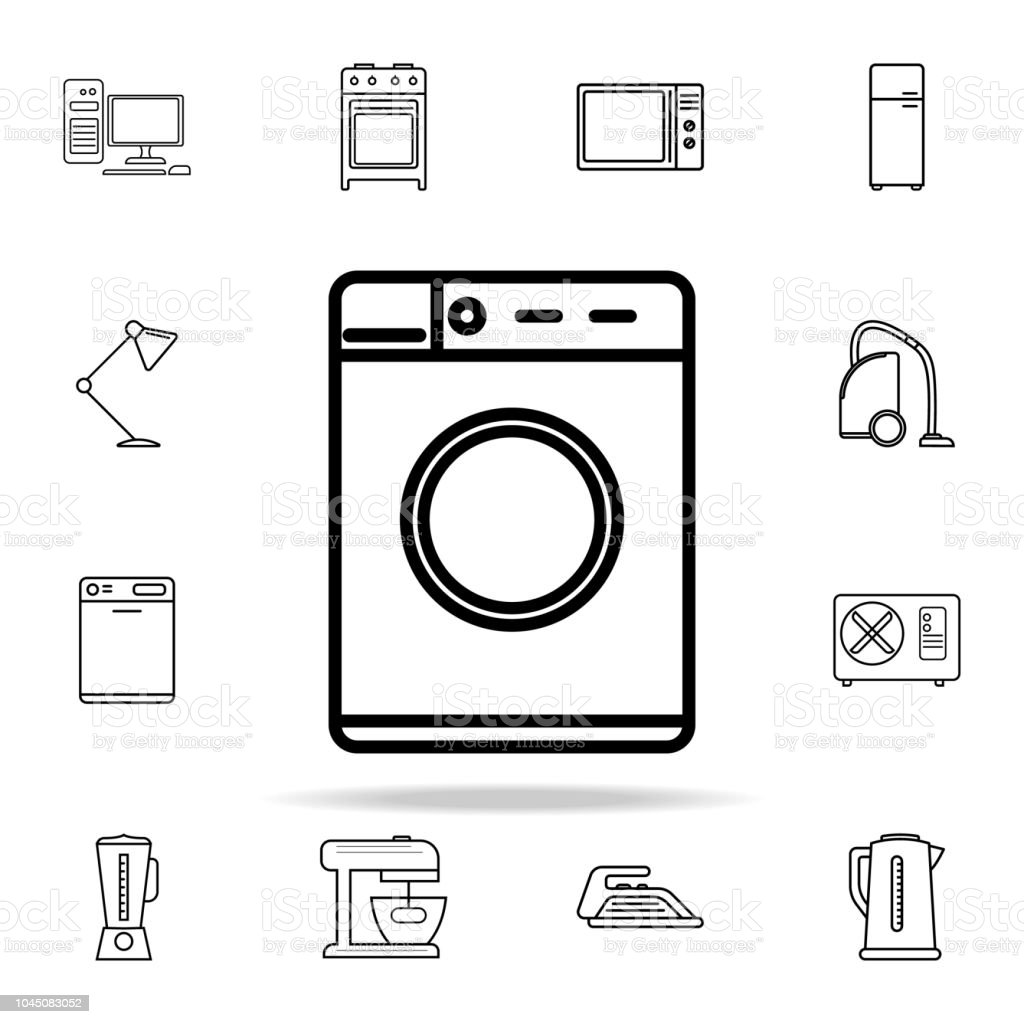 Quelle:- ISE e.V.- FairGrid
einfacheVerbraucher
Manuel schaltbareVerbraucher
LL-Wärmepumpe,
ca. 600 kWh/a
PV-Anlage, 6,8 kW,
ca. 6.500 kWh/a
Tibber
Meine Verbrauchswerte
Tibber
Meine Anlage ab Juli
Stromnetz
Datennetz
Dynamischer Strompreis
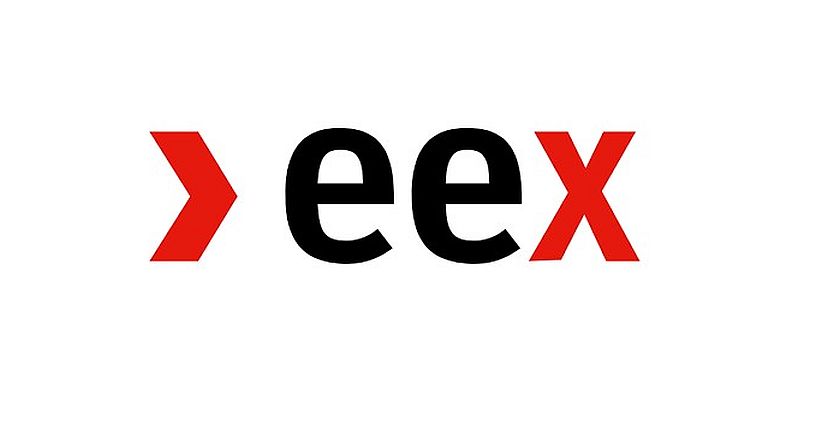 - intelligente Ladung des eAutos,
Kein PV-Überschuss-Laden !
Keine Steuerung der Wärmepumpe
Tibber App
Digitaler
Zähler
Tibber
Pulse
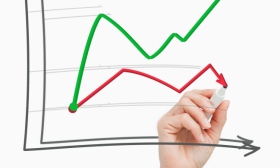 Haus-Stromnetz
Kommunikation
Daikin Controller
go-e Wallbox
SMA Home Manager
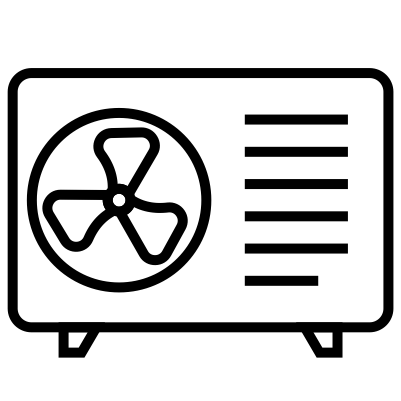 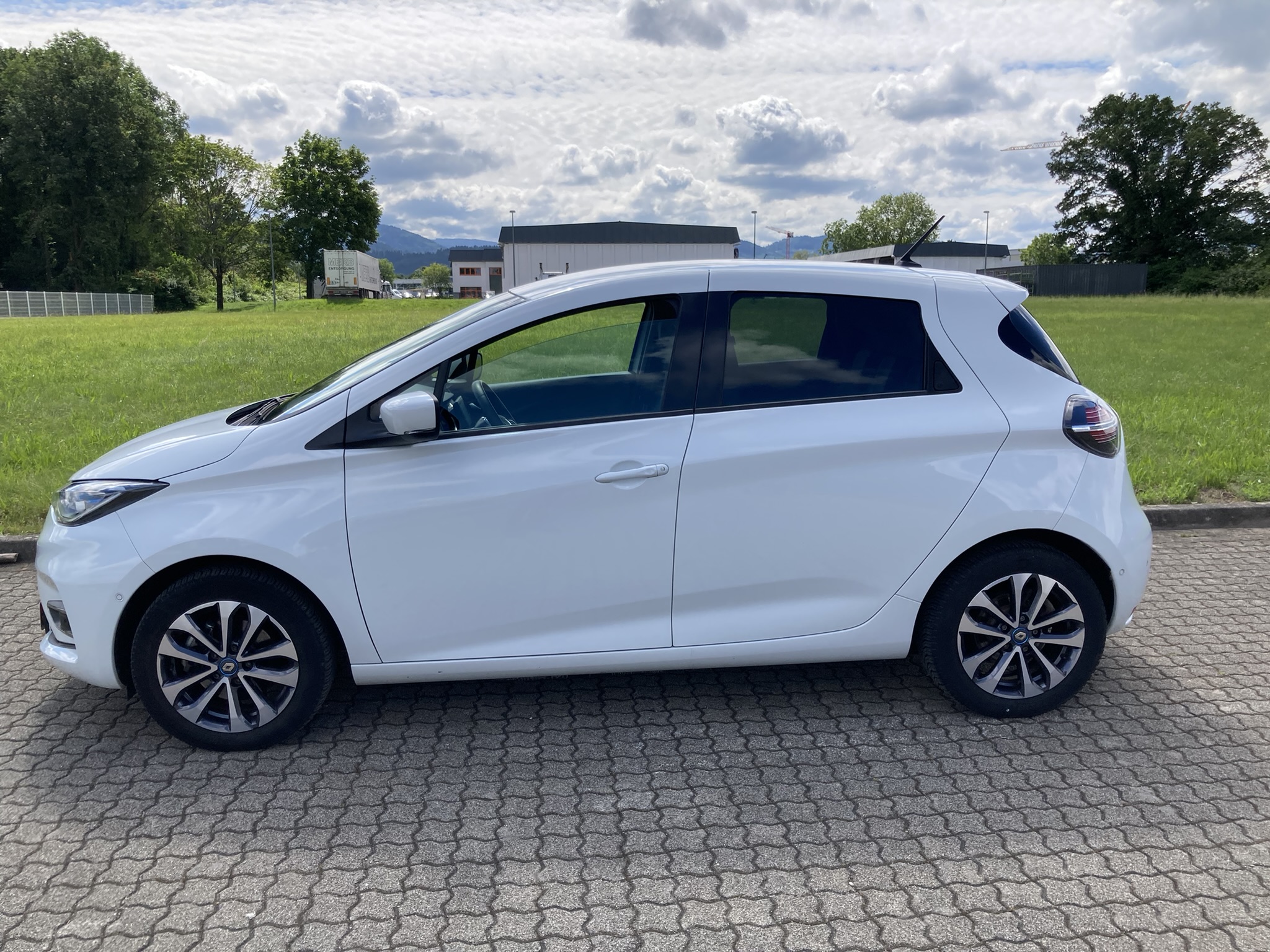 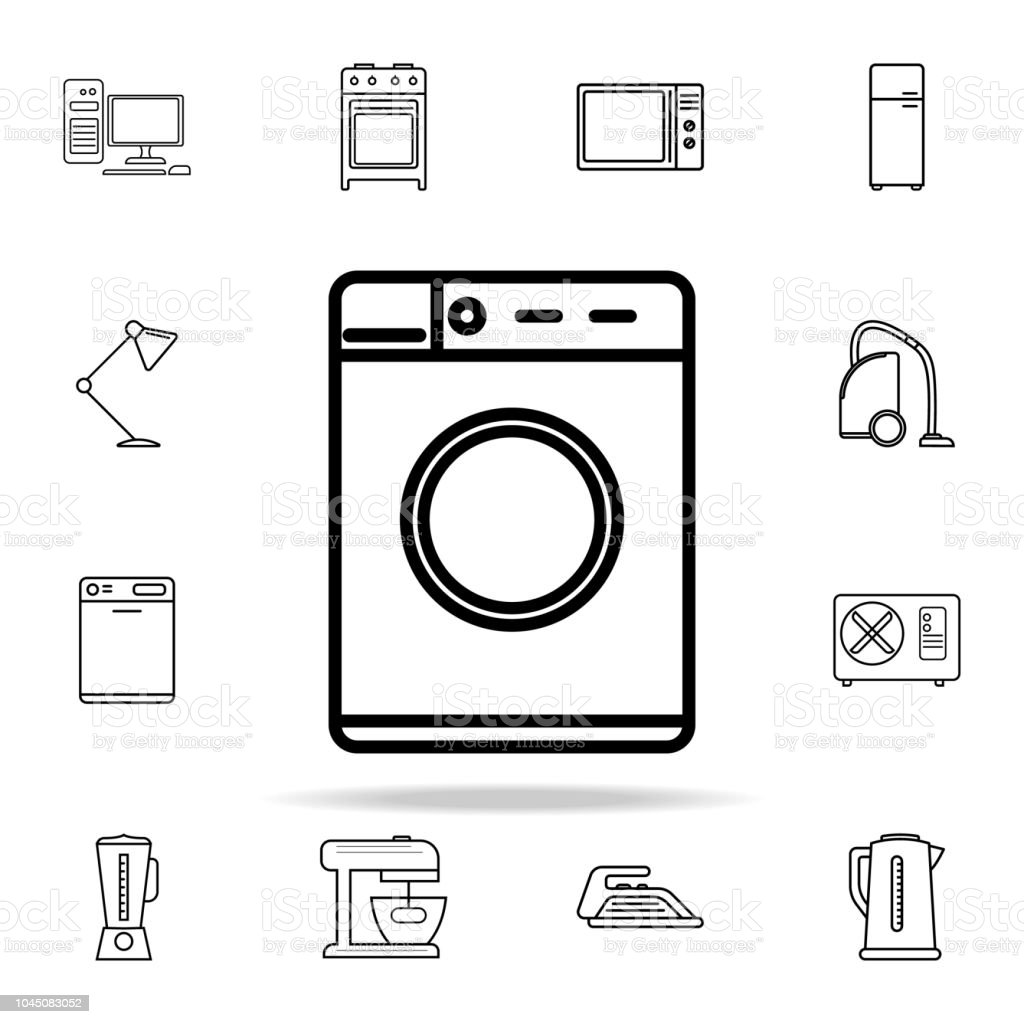 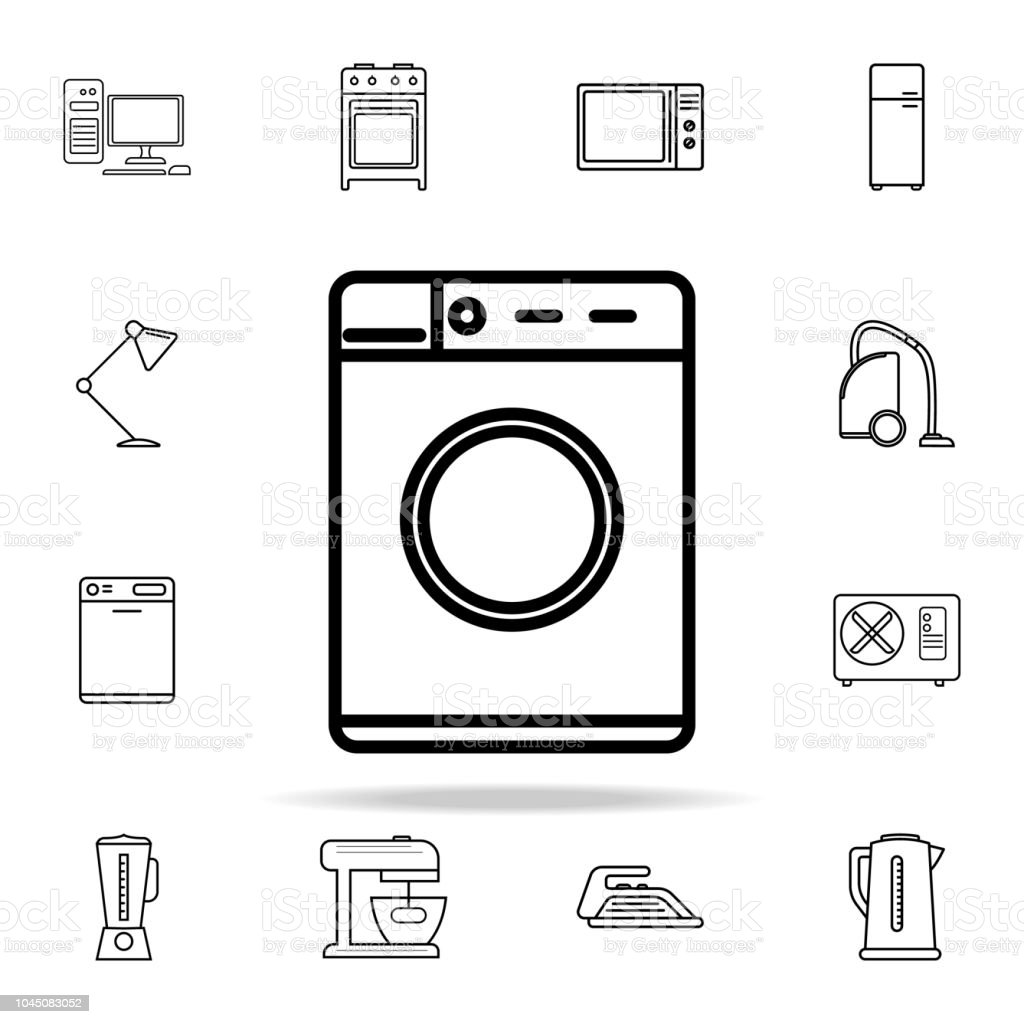 Quelle:- ISE e.V.- FairGrid
eAuto, 51 kWh,
ca. 3.000 kWh/a
einfacheVerbraucher
Manuel schaltbareVerbraucher
LL-Wärmepumpe,
ca. 600 kWh/a
PV-Anlage, 6,8 kW,
ca. 6.500 kWh/a
Neuer Mitbewohner seit 19. Juli:
Renault ZOE, 51 kWh
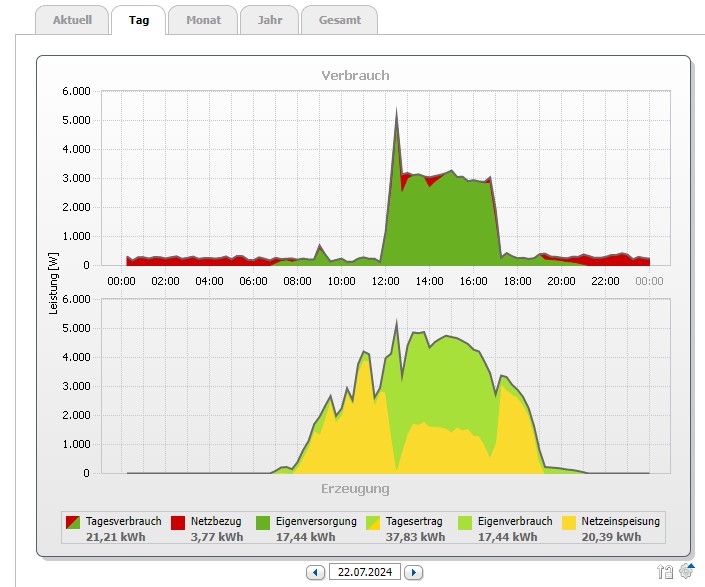 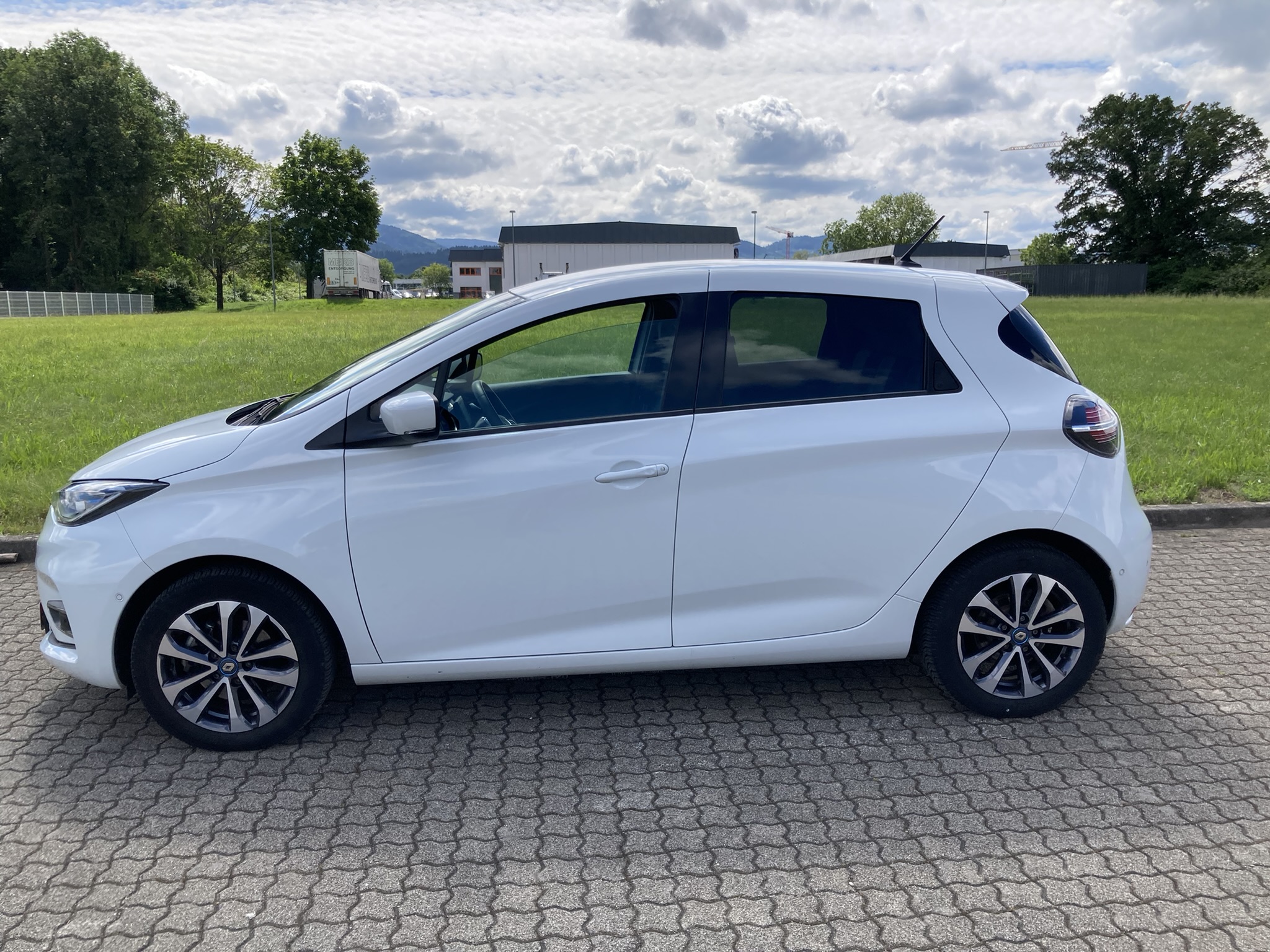 Etwa 15 kWh für 100 km

„Kosten“: 1,50 €
(verlorene Einspeisevergütung)
Neuer Mitbewohner seit 19. Juli:
Renault ZOE, 51 kWh
Mischbezug eigener und gekaufter Strom
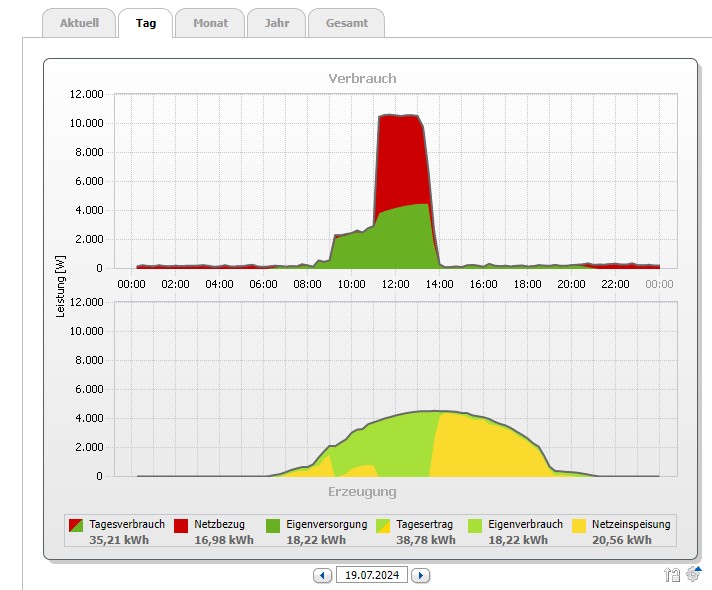 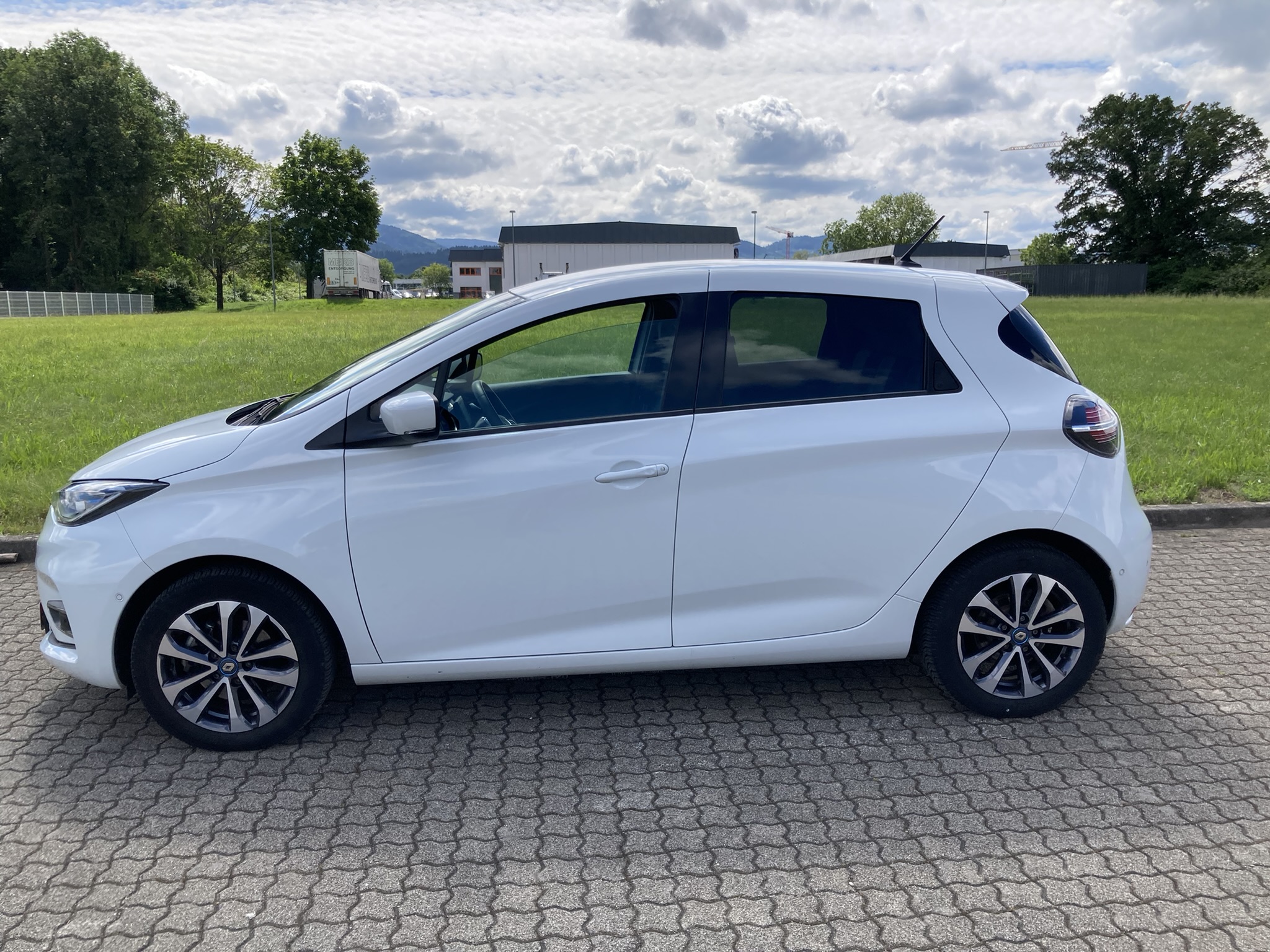 Etwa 30 kWh für 200 km

Kosten:
- ca. 15 kWh für 1,50 €
(verlorene Einspeisevergütung)
ca. 15 kWh für 3,00 €
(ca. 20 ct/kWh)
Was kommt als nächstes ?
Energie-Management-System und ProSumer
Stromnetz
Datennetz
ProSumer
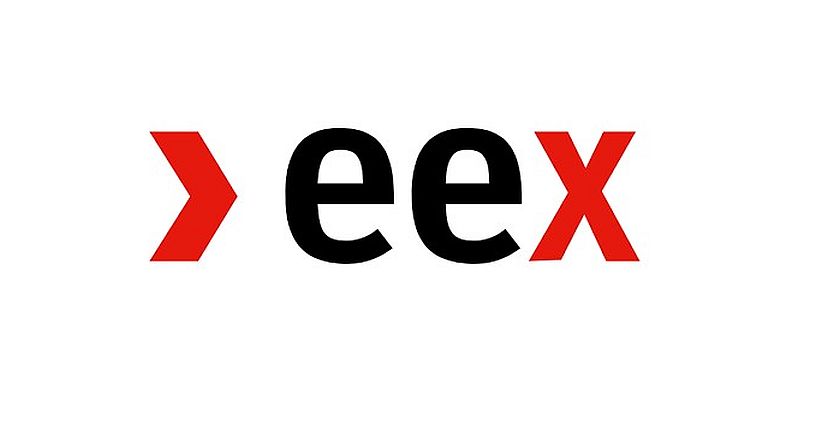 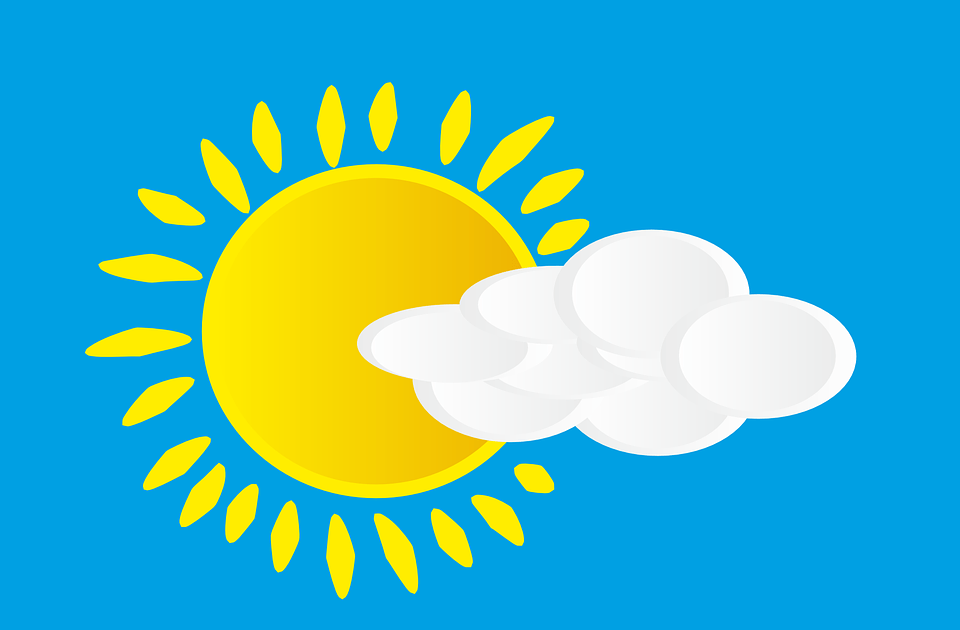 Tibber
Wettervorhersage
Dynamischer Strompreis
- Verknüpfung aller     Komponenten. 
- gibt Sollzustände für   Verbraucher vor
- steuert und regelt
- optimiert Energiekosten
Home-Energy-Management-System
Gate-
Way
(Pulse)
Smart
Meter
(Digitaler Zähler)
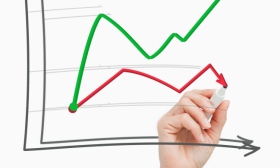 Haus-Stromnetz
Kommunikation
Homematic, AVL Fritz!
Daikin, xx Controller
go-e Wallbox
SMA Home Manager
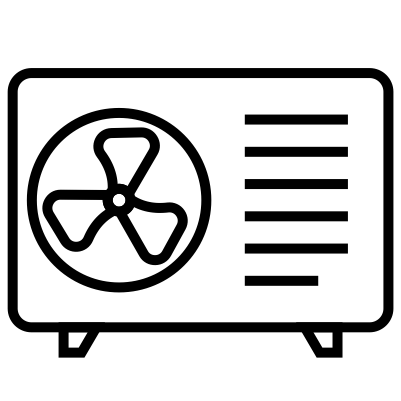 Batterie Controller
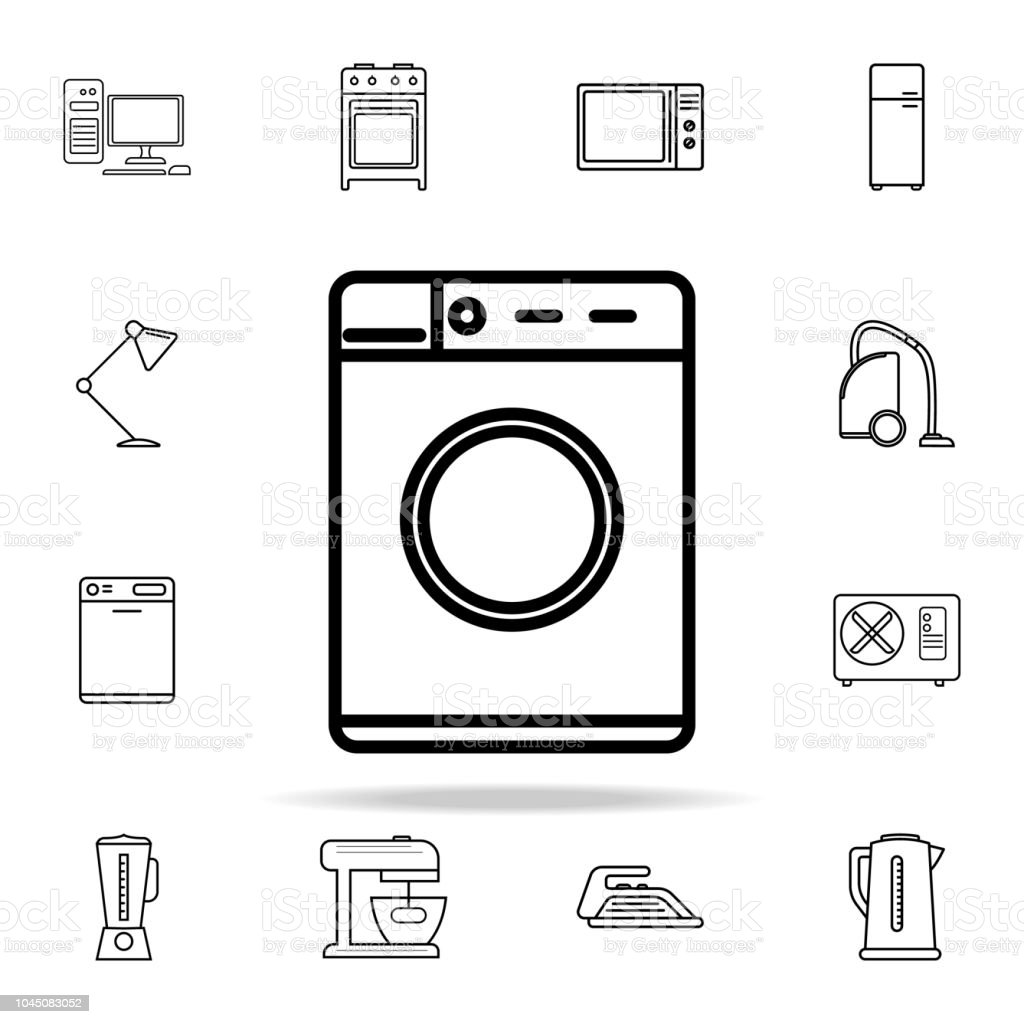 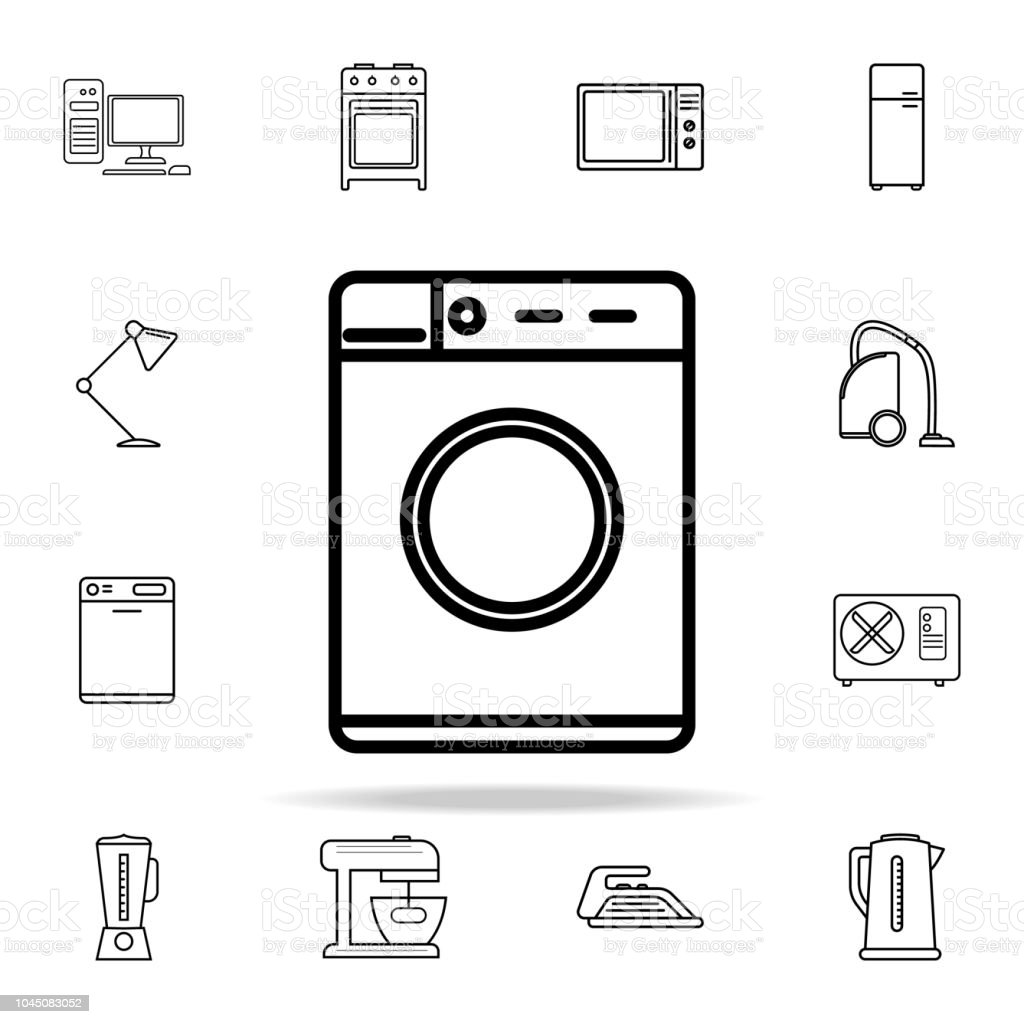 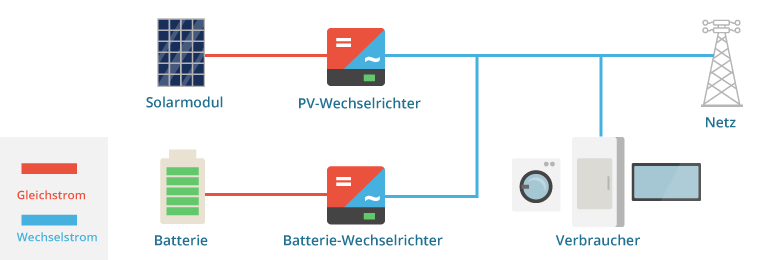 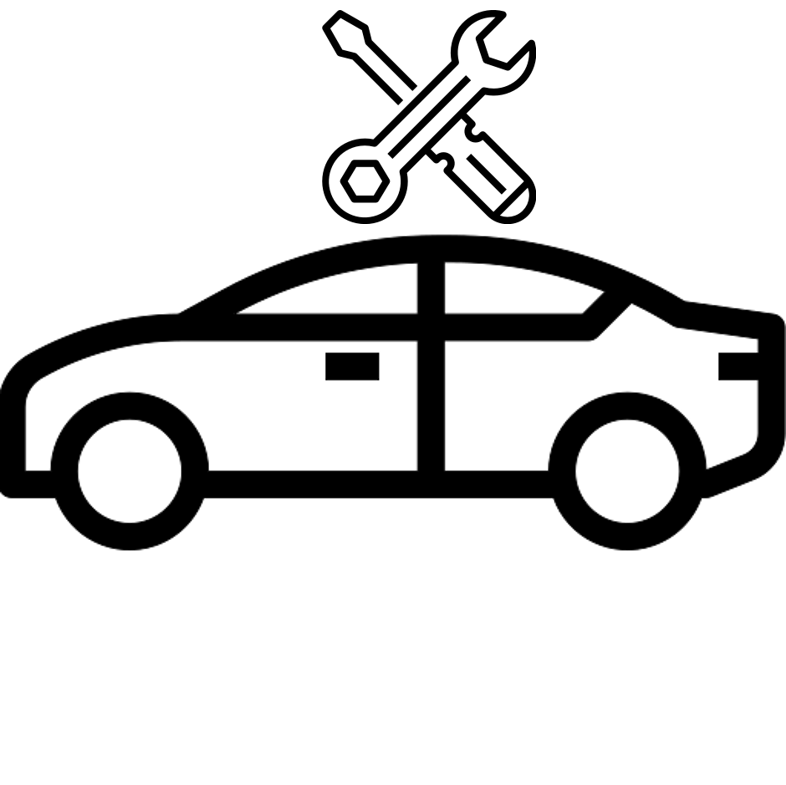 Quelle:- ISE e.V.- FairGrid
eAuto,
(bidi Laden (V2H/G),
mobiles Laden)
einfacheVerbraucher
schaltbareVerbraucher
Wärmepumpe,Wasserspeicher
PV-Anlage mit Speicher,
auch Balkonsolar
Dynamische Tarife mit Tibber 
Zusammenfassung
Der Strombezug über den Anbieter Tibber funktioniert problemlos

Die Arbeitspreise sind sehr niedrig

Die sekundengenaue Messung mit „Pulse“ liefert sehr interessante und hilfreiche Informationen

Die sekundengenaue Abrechnung hat sich bei mir bisher noch nicht ausgezahlt, da ich die niedrigen Preise wegen meiner eigenen PV-Anlage noch nicht ausreichend nutzen konnte.

Das ändert sich mit dem Elektro-Auto: Es wird meinen Stromverbrauch verdoppeln und wird dann gezielt bei niedrigen Preisen geladen (vor allem im Winter)
Ausblick:	ProSumer
Gesamtsystem mit Quellen, Speichern, Senken und Steuerung
PV Anlagen liefern sehr preisgünstig elektrischen Strom (< 10 ct/kWh)

Das Angebot dynamischer Tarife steigt stark und ersetzt Festpreistarife

Preisgünstige Speicher (jetzt < 300 €/kWh) oder die Autobatterie (bidirektional, V2H) erlauben das Einspeichern von Überschuss und bei niedrigen Preisen, und das Nutzen im Haus bei hohen Netzpreisen.

Die Heizung wird elektrisch (Luft-Wasser- und Luft-Luft-Wärmepumpen)

Das Auto wird elektrisch

Ein Home Energy Management System verbindet die Komponenten und steuert automatisch und optimal.
Weitere Informationen
Artikel zum Thema:

https://www.finanztip.de/stromtarife/variable-stromtarife/

https://www.adac.de/rund-ums-haus/energie/spartipps/dynamische-stromtarife/

https://unterwegs.pfalzwerke.de/ausgabe-02-2024/artikel-energie-von-morgen_stromverbrauch-wird-transparent

https://hager.com/de/wissen/gesetze-und-foerderungen/enwg-energiewirtschaftsgesetz?gad_source=1&gclid=EAIaIQobChMIj9Gm-c2_hwMVtpWDBx1AjREXEAAYASAAEgKKLPD_BwE

https://tibber.com/de/magazine/power-hacks/smartmeter-chaos-wir-raeumen-auf

https://tibber.com/de/magazine/power-hacks/negative-verbrauchspreise?fbclid=IwZXh0bgNhZW0CMTAAAR2_ruCgdmhhuKcRzxgiWHqnb_1QXCnvDkI9Lj2zKxy818za5rcTCebCj3k_aem_hCvbKYiGjA7NEC6CxwYktw
!100% !
Danke für ihre Aufmerksamkeit

Volker Wander

eMail: ise.suedpfalz@gmail.com
Helfen Sie bitte mit, die Energiewende voranzutreiben!
2040
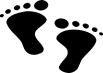 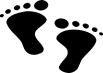 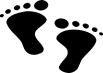 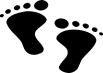 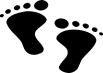 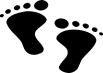 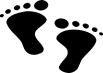 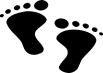 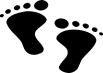 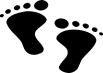 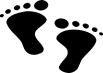 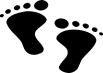 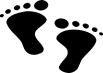 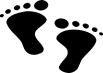 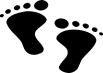 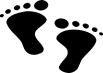 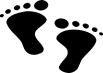 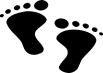 Initiative Südpfalz-Energie (ISE e.V.)
Wolfgang Thiel, Vorsitzender
www.i-suedpfalz-energie.de/
Tel.: +49 172 7419812
eMail: wolfgang@thiel-wt.de
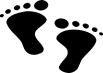 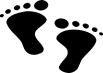 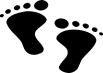 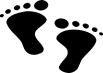 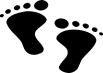 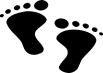 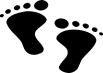